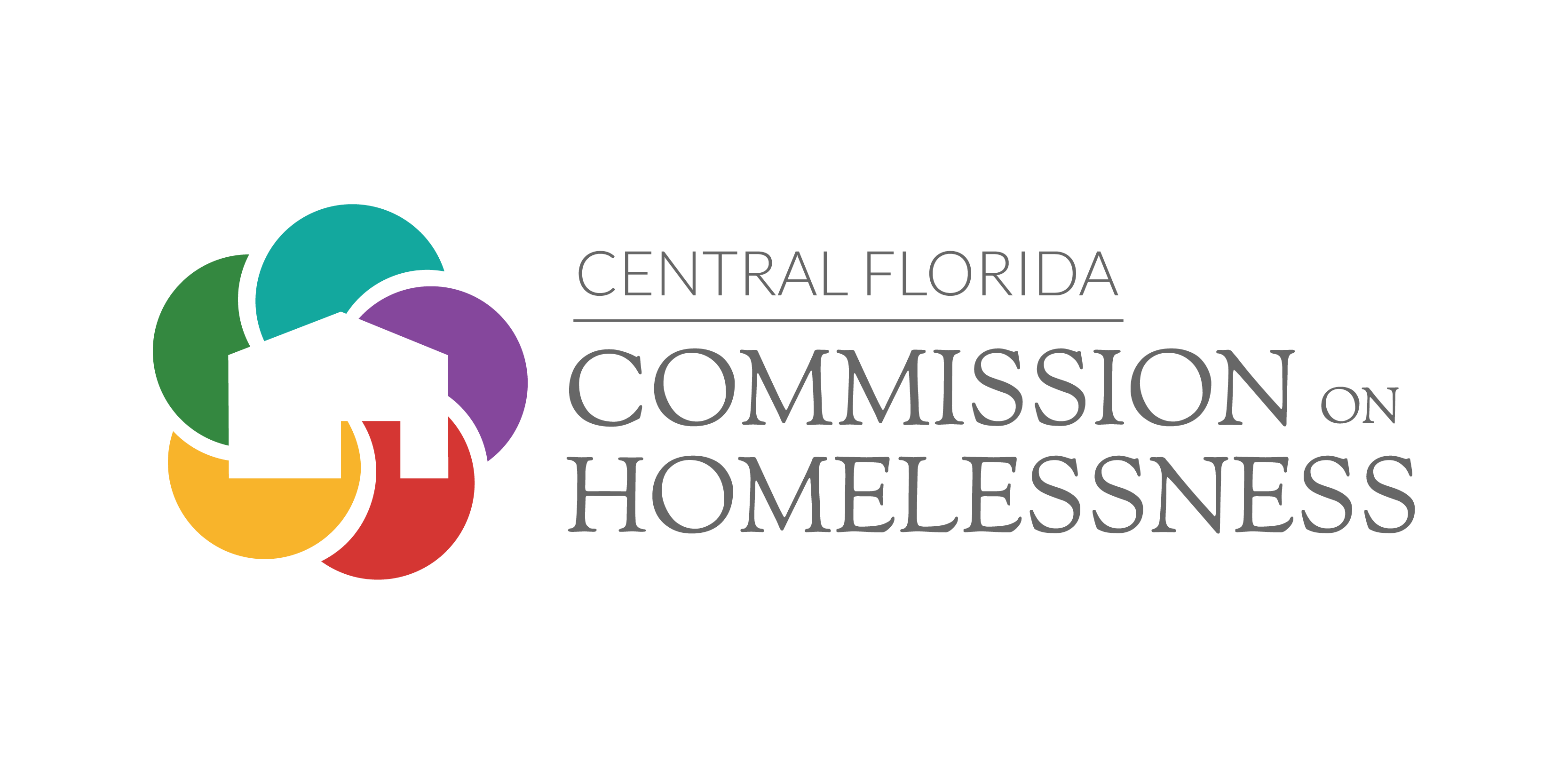 Monthly Members Meeting
May 24th, 2022
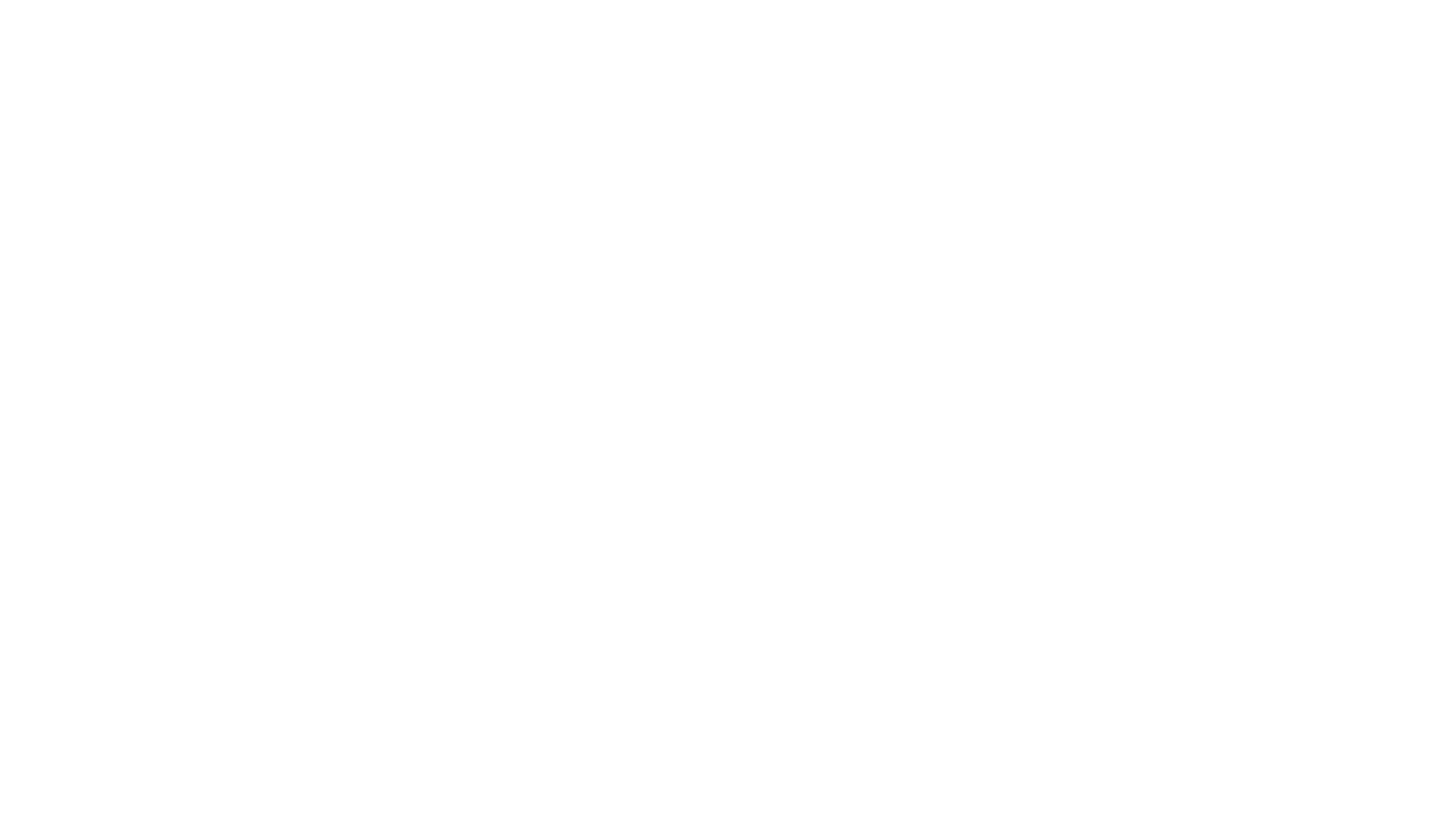 Welcome!
Agenda
Equal Access Rule Assessment Tool
Simone Chriss Esq. 
Southern Legal Counsel
Equal Access to Housing and Homelessness Services for LGBTQ+ Individuals
A Training for the Homeless Services Network of North Central Florida
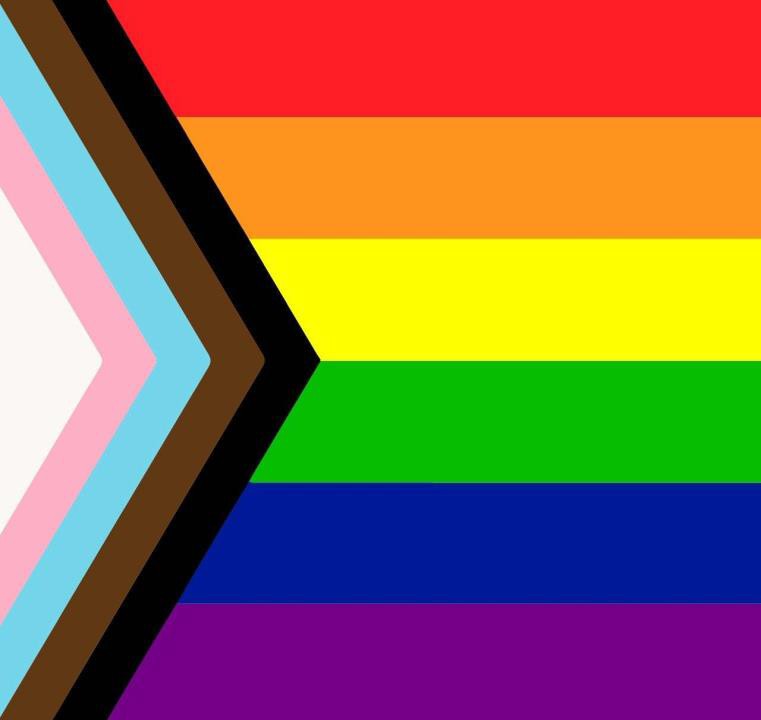 Simone Chriss, Esq.
Director of the Transgender Rights Initiative
Southern Legal Counsel
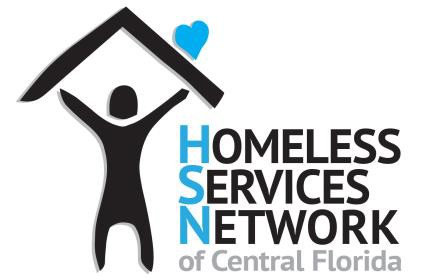 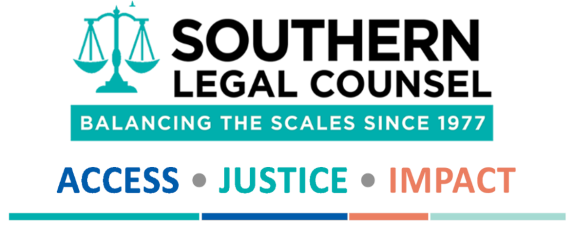 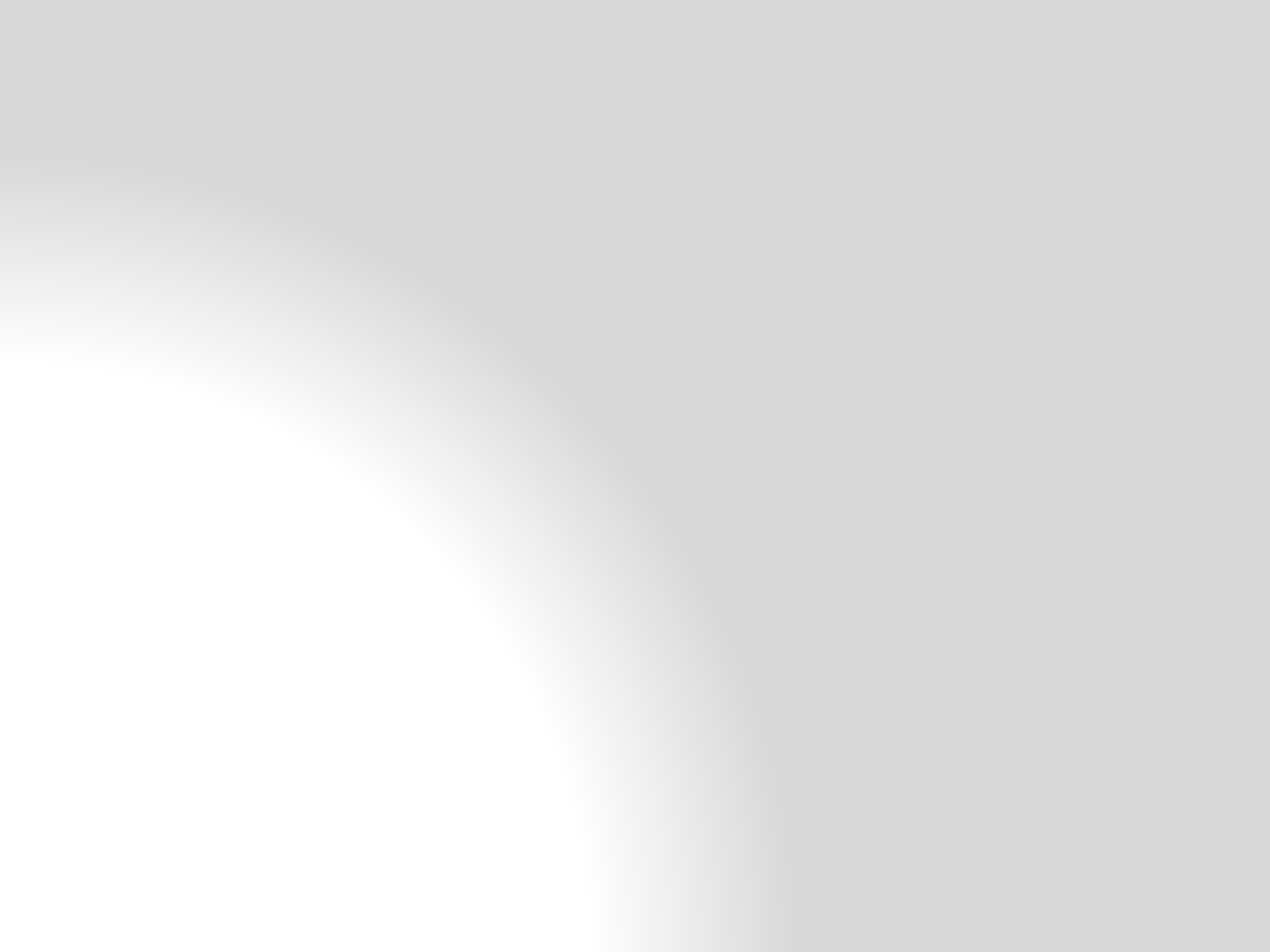 Let’s Talk About Barriers
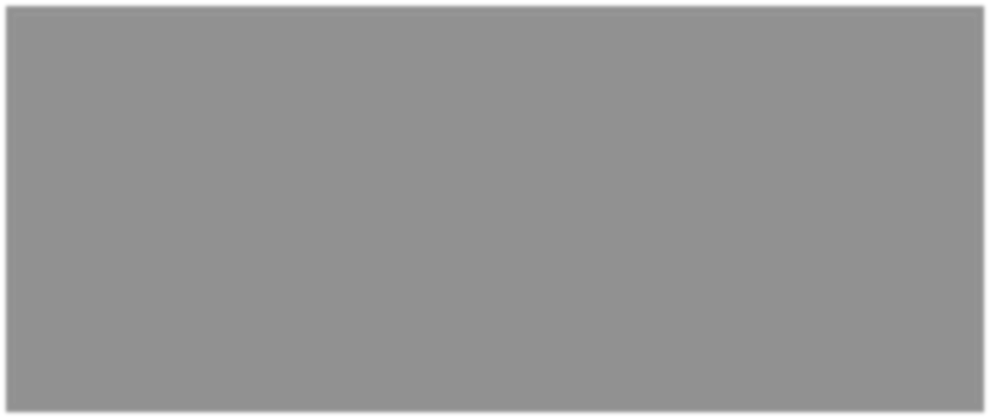 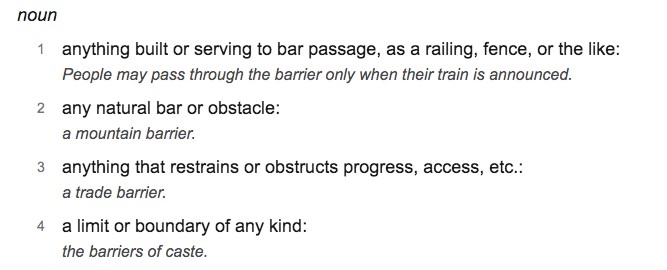 Source: www.dictionary.com

Some barriers are erected intentionally, or even maliciously, while others are unintentional but require conscious intent to change.
How can we remove barriers to accessing housing and services for LGBTQ+ people?
LGBTQ+ Cultural Competency 101
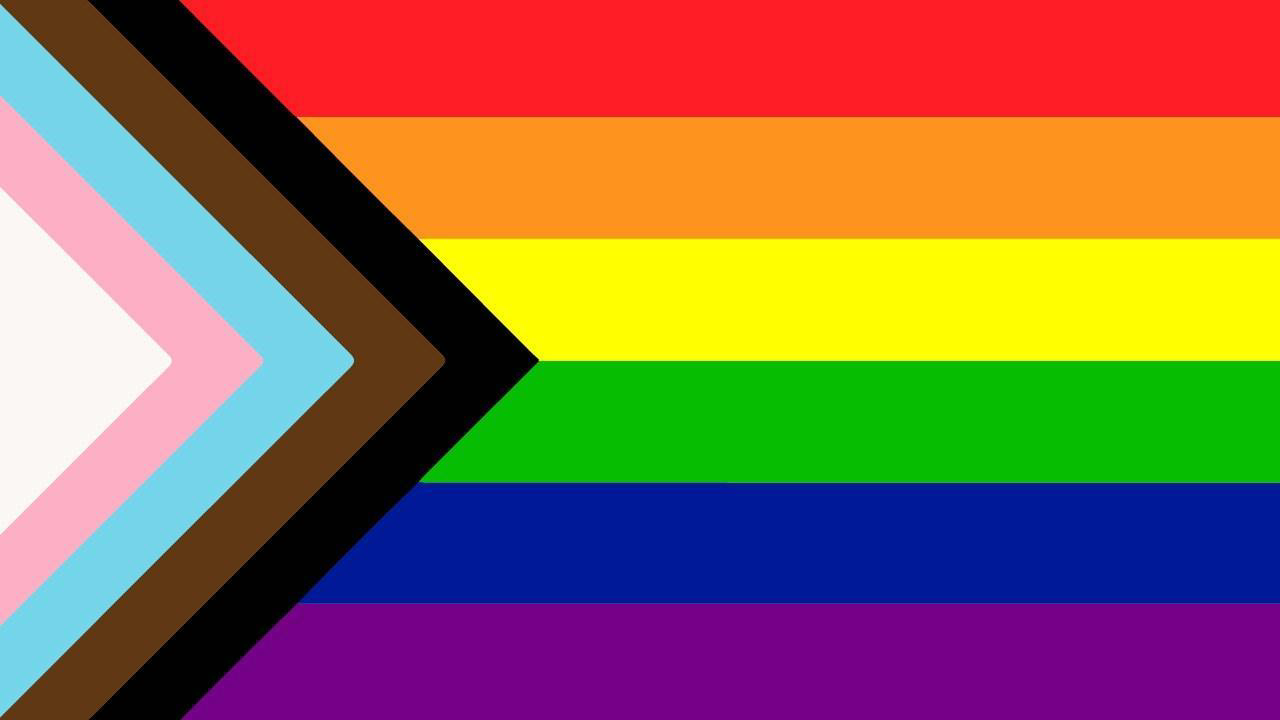 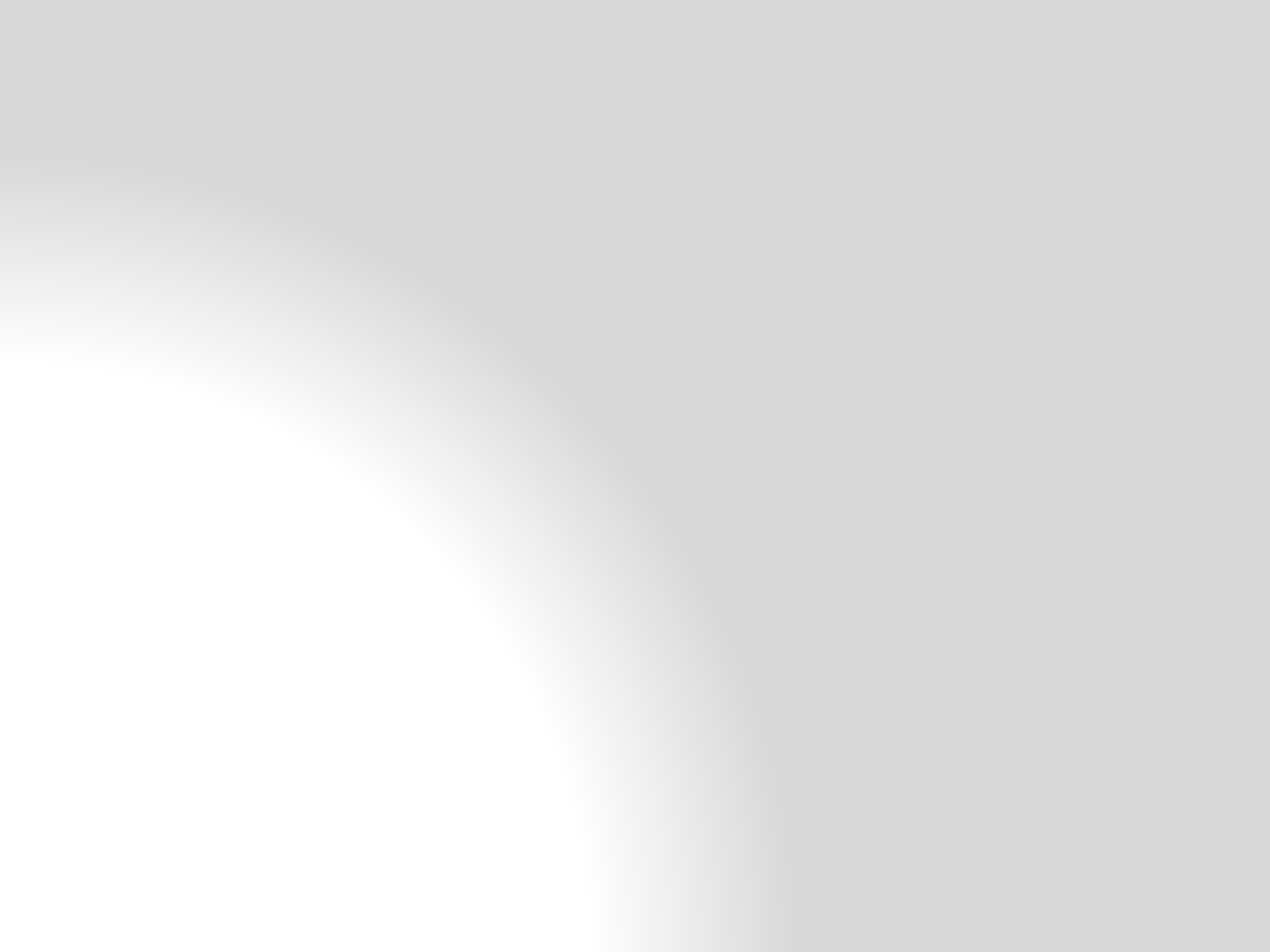 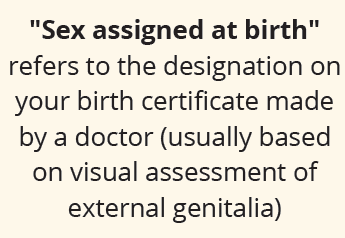 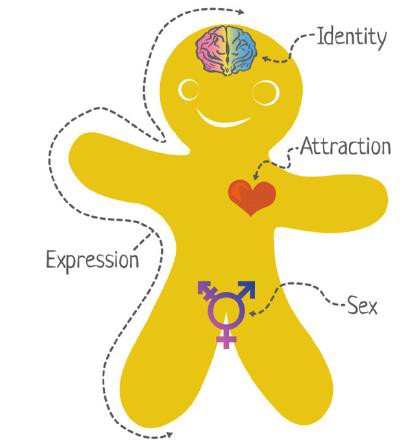 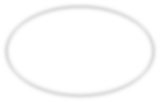 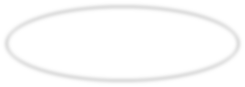 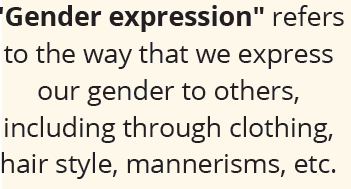 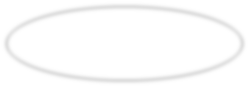 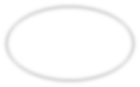 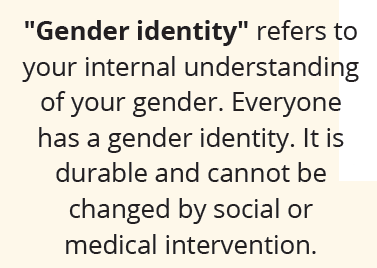 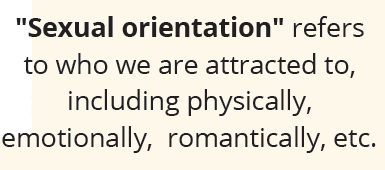 Every individual’s sex is multifaceted and comprised of many distinct biological characteristics, including, but not limited to, chromosomal makeup, hormones, internal and external reproductive organs, secondary sex characteristics, and gender identity.
Everyone has a gender identity!
A person’s gender identity is a fundamental component of their identity that is durable and deeply rooted. It cannot be changed by social or medical intervention.
When a child is born, a sex designation usually occurs at birth based on a visual assessment of the infant’s external genitalia. Most people are cisgender, meaning that their gender identity aligns with the sex they were assigned at birth.
Not everyone’s gender identity aligns with the sex they are assigned at birth. A transgender person is someone who has a gender identity that does not align with their sex assigned at birth.
Transgender
Transgender (trans) is an umbrella term used to describe people whose gender identity and/or gender expression differ from their sex assigned at birth.

This term is an adjective – using it as a verb (i.e. transgendered) or a noun (i.e. transgenders) is incorrect and should be avoided.

TGNC is a common term used to describe the transgender and
gender non-conforming community

Cisgender:
People who are not transgender
Refers to people whose sex assigned at birth corresponds
to their gender identity
Can be any sexual orientation
Gender non-conforming & non-binary
Gender Non-conforming is also a current term that is used to indicate someone who’s biological sex is not congruent with their gender identity or gender expression.

Terms you may also hear: genderqueer, gender fluid, gender variant, etc.

Non-binary: One term used by individuals who do not feel that they fit into one of the two categories on the gender binary, male or female. Often use “they/them” pronouns. Some non-binary individuals also identify as transgender, but not all do.
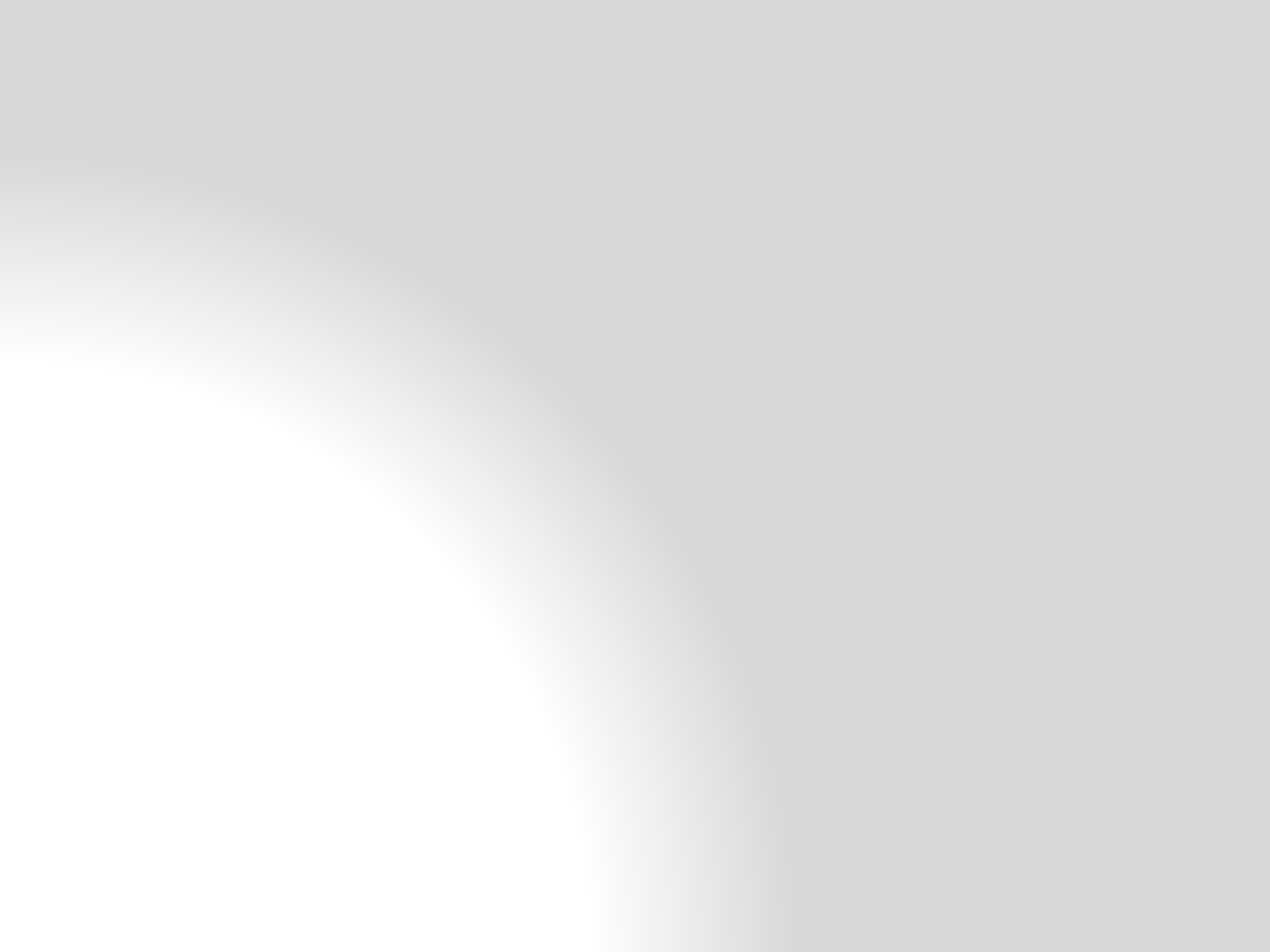 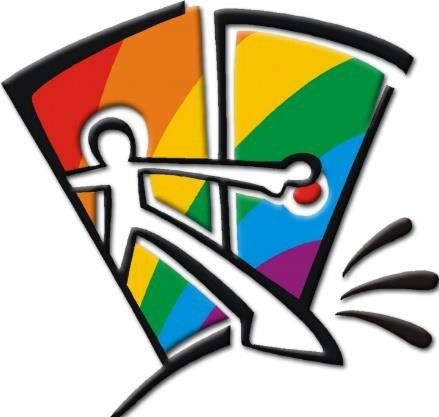 Coming Out
The process of disclosing one’s sexual orientation or gender identity to others.

Because most people in our society are presumed to be heterosexual and cisgender, coming out is not a one-time life event; it is a lifelong process that is continuously repeated.

Heterosexual and cisgender family members or allies of LGBT persons may also experience a coming out of their own, when and if they decide to disclose to others that they have friends or relatives who are LGBT.
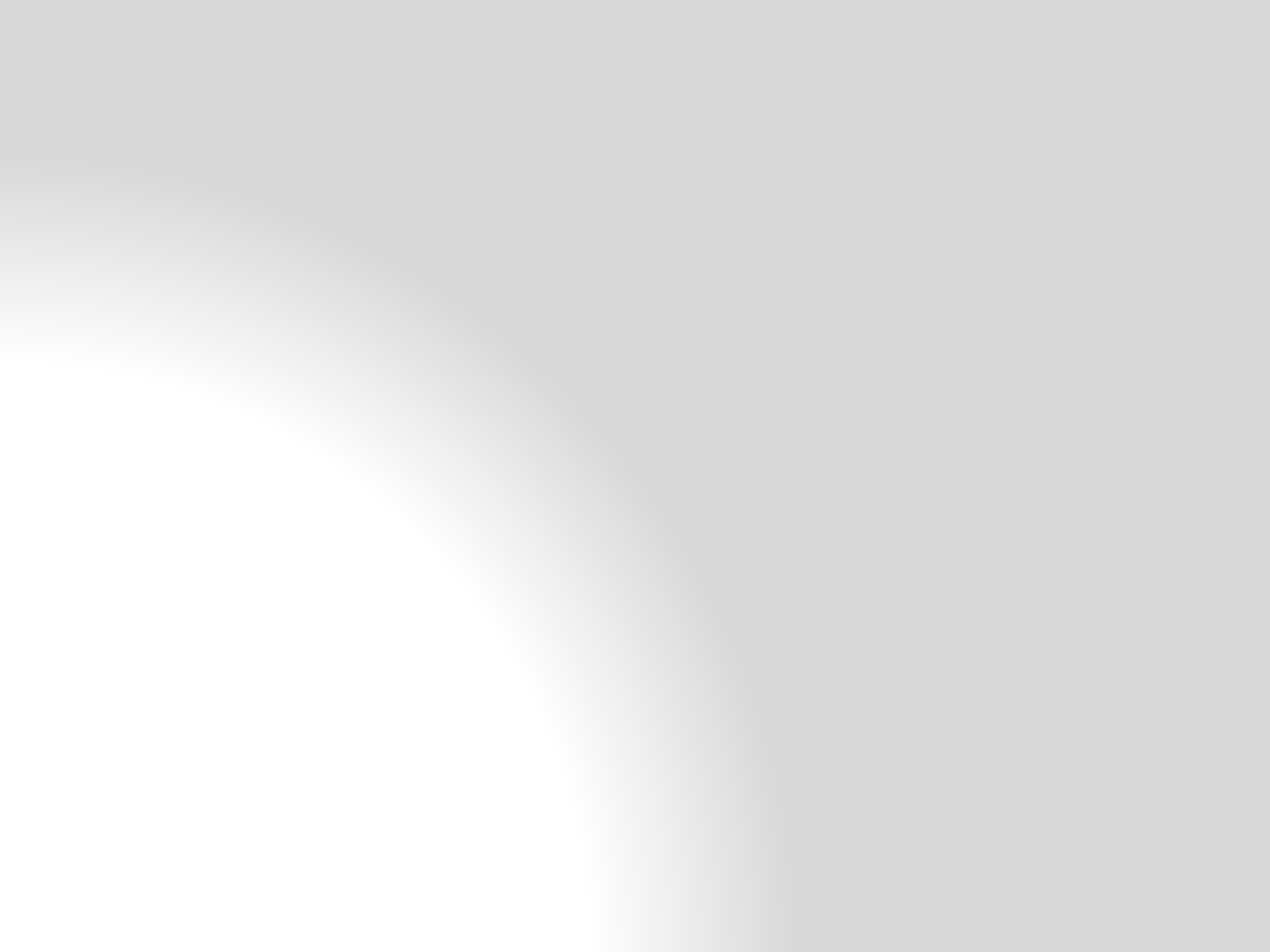 Gender Dysphoria
Gender dysphoria refers to discomfort or distress that is caused by a discrepancy between a person’s gender identity and that person’s sex assigned at birth (and the associated gender role and/or primary and secondary sex characteristics). This is a formal diagnosis in the DSM-V.
Being transgender is not a disorder, rather the distress of dysphoria (i.e. levels of anxiety, depression, psychological distress etc. often accompanying being trans) can rise to the level of a diagnosable disorder for which treatment is available.
Diagnosis is not a license to stigmatize, discriminate, or deny civil
rights.

Only some transgender people experience gender dysphoria.

The diagnosis debate.
Heterosexual Privileges
Kissing, hugging, or being affectionate in public without fear
Raising children without the fear that they will face discrimination or rejection
Having grown up with positive TV role models
Receiving validation from your religious community
Being able to visit your partner in the hospital after an
accident
Until very recently:
Celebrating your marriage with your family, friends, and coworkers.
Inheriting from your partner after their death.
Filing joint tax returns, having your partner on your health insurance, etc.
Cisgender Privileges
Use public restrooms without fear of verbal abuse, physical intimidation, or arrest.
Use public facilities such as gym locker rooms and store changing rooms without stares, fear, or anxiety.
Strangers don’t assume they can ask you what your genitals look like and how you have sex.
Your validity as a man/woman/human is not based on how much surgery you’ve had or how well you “pass” as non-transgender.
Not needing the Court or legislature to decide what
bathroom you’re allowed to use, whether you’re allowed to play sports, whether your driver’s license reflects who you are, whether you can be fired for who you are, etc.
Florida’s LGBT Population
Florida has the third highest number of identified transgender people, and has among the highest numbers of LGB people as well, according to the Williams Institute.
Yet, we lack statewide protection for LGBT individuals from
discrimination in housing, employment, and public accommodations.
There are approximately 663,000 LGBTQ adults and
100,000 LGBTQ youth in the state of Florida
There are approximately 100,300 transgender adults and
9,050 transgender minors in the state of Florida.
Intersection of Poverty
90% of transgender people experience harassment, discrimination, and mistreatment at work.

29% of the transgender population lives in poverty, 2x the national average.

The unemployment rate among the transgender population is 15%, 3x national average.

40% of trans individuals have attempted suicide in their lifetime, 9x the national average (4.6%)
NCTE U.S. Transgender Survey
Individuals Experiencing Homelessness
Nearly one-third, 30%, of the transgender individuals report experiencing
homelessness.

Among transgender individuals seeking emergency shelter:
29% were turned away altogether (one in three people)
42% were forced to stay in shelters in accordance with their sex assigned
at birth
55% of those trying to access a homeless shelter were harassed by staff or residents
22% were sexually assaulted by residents or staff
47% who accessed shelters left because of the treatment they received
there

A HUD survey found that transgender testers who disclosed that they were trans were 11% less likely to be told that there were any units available, and providers told gay men and transgender testers about fewer units than they told cisgender and heterosexual home seekers.

Nearly 40% of homeless youth identify as LGBTQ.
Individuals Experiencing Homelessness
2020 HUD Point-In-Time-Count data showed that between 2016 and 2019, the number of homeless transgender people in the
U.S. increased 88%.

The number of adult transgender individuals experiencing unsheltered homelessness increased 113 percent during the same period.

One in five transgender people in the United States has been discriminated when seeking a home, and more than one in ten have been evicted from their homes, because of their gender identity.
Individuals Experiencing Homelessness
39% of LGBTQ youth in care were forced to leave their home because of their sexual orientation or gender identity
Over 30% of LGBTQ youth reported suffering physical violence at the hands of a family member after coming out
Devastatingly, 78% of these youth then endure further harassment or abuse
after being placed in out-of-home care
70% of LGBTQ youth in group homes reported violence based on their LGBTQ status

Nearly 80% of LGBTQ youth surveyed in one study were removed or ran away from their foster placements as a result of hostility toward their sexual orientation or gender identity.

In a survey by the Center for American Progress across 4 states, only 30% of shelters correctly offered shelter to test callers identified as transgender.

U.S. Dept. of Health & Human Servs., Admin on Children, Youth & Families, Information Memorandum ACYF-CB-IM-11-03, Lesbian,
Gay, Bisexual, Transgender and Questioning Youth in Foster Care and National Center for Transgender Equality
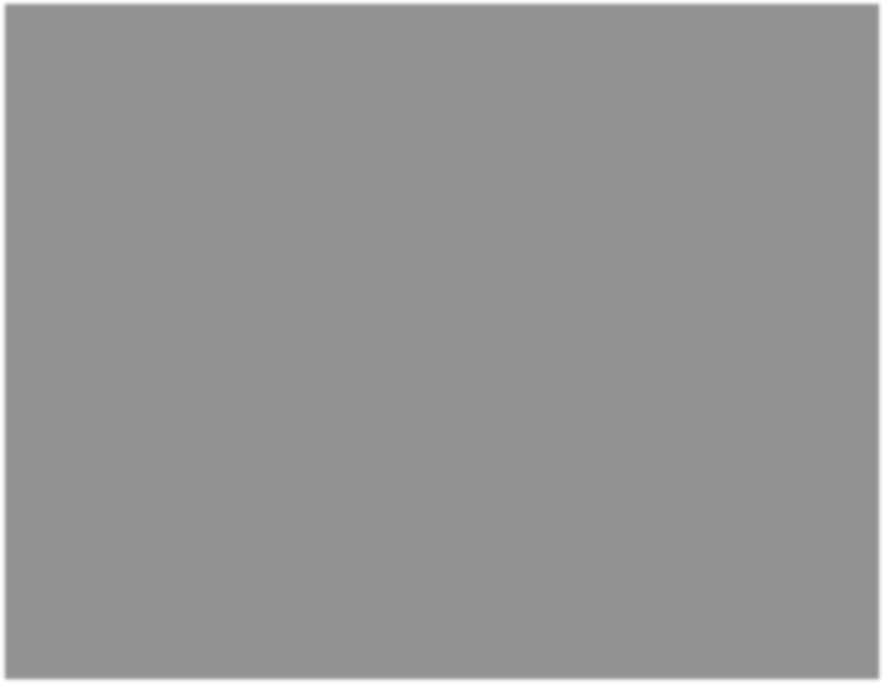 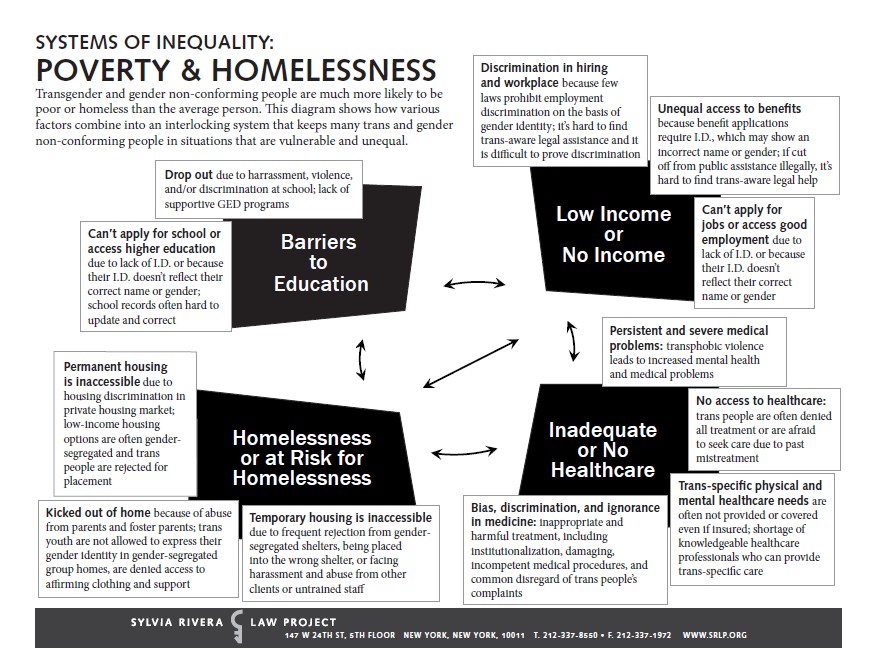 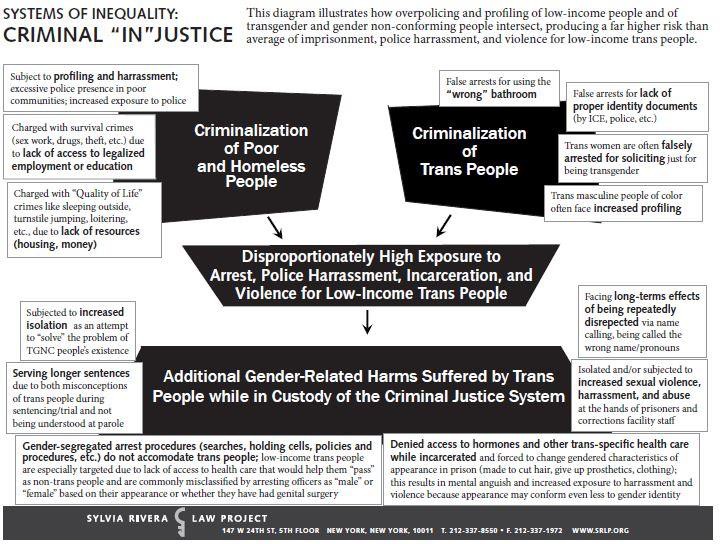 Intersectionality
"The complex, cumulative way in which the effects of multiple forms of discrimination (such as racism, sexism, and classism) combine, overlap, or intersect, especially in the experiences of marginalized individuals or groups."
— Merriam-Webster Dictionary
RACE
SEXUAL ORIENTATION
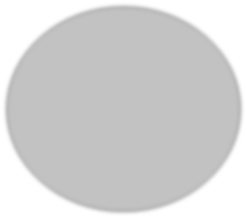 GENDER IDENTITY
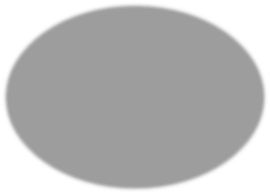 DISABILITY
NATIONALITY
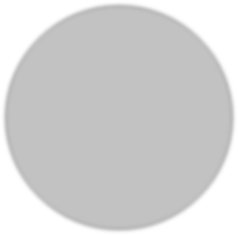 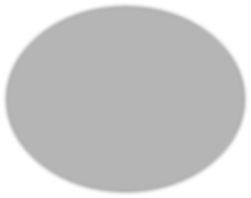 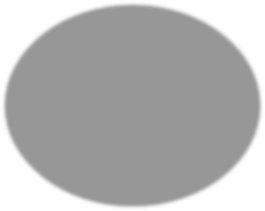 The Importance of Accurate ID
Secure housing
Access emergency shelter
Obtain employment
Apply for public benefits
Buy a drink or enter a club
Rent a car or a hotel room
Traffic stop by police
Cash a check
Board an airplane
Most trans individuals have not updated any of their identification documents to reflect their name and gender identity. Why is this?
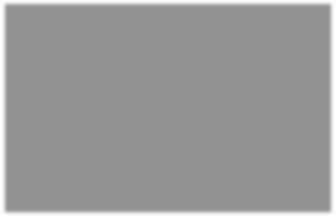 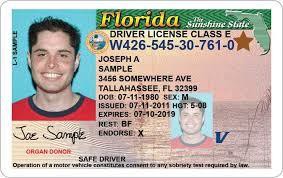 Name and Gender Marker Change: Basic Overview
Legal court order for name change:
Fill out petition, accompanying forms, have notarized, file
Pay $400 filing fee (or request filing fee waiver)
Get fingerprinted for background check (~ $36-$56 fee)
Request hearing from clerk of court
Appear before a judge in a court hearing (most on zoom now)
This does not automatically update legal name, must use court order for name change to update each document
Identification documents (SS, Drivers License, Passport, Birth Certificate):
Must amend each document individually
Must have court order for name change
Must have physicians’ letter stating that you’ve undergone “appropriate
clinical treatment” for gender transition
Complete the various applications and affidavits for each government agency with whom you want to change name/gender marker
Associated filing fees
Obstacles and Barriers to Obtaining Legal Authenticity
Lack of financial resources needed to obtain fingerprints for background check, to obtain certified copies of the order, to update driver’s license & birth certificate, and more;
Lack of access to transportation to get to courthouse, fingerprinting appointment, hearing, etc.;
Lack of support from parent(s) for minor’s seeking name change, as
parent must be “petitioner” for minor child;
Functional literacy issues in filling out the forms and following the procedural instructions;
Limited access to internet (and difficulty finding forms if no access to
Florida Name Change);
Access to affirming medical care/affirming physician, as a letter is required to obtain a gender marker change on government-issued documents (also access to health insurance);
The fear of “outing” oneself in open court during the hearing, particularly in small and rural counties.
Importance of Legal Authenticity
Access to legal identification documents is a structural intervention for establishing economic stability for transgender individuals, given the central role ID documents play in obtaining employment, housing, public assistance, healthcare, and more.
Recent groundbreaking studies on the powerful effects of legal
authenticity for trans individuals demonstrated:
Among women of color, those who had obtained a legal name change were 5x more likely to make above $1,000 per month, and 3x more likely to rent an apartment or home;
Gender-concordant IDs  marked decreases in depression, suicidal ideation, suicidal behavior, and serious psychological distress.
For transgender youth in particular, legal authenticity (updated birth certificate) can be key to an affirming school environment.
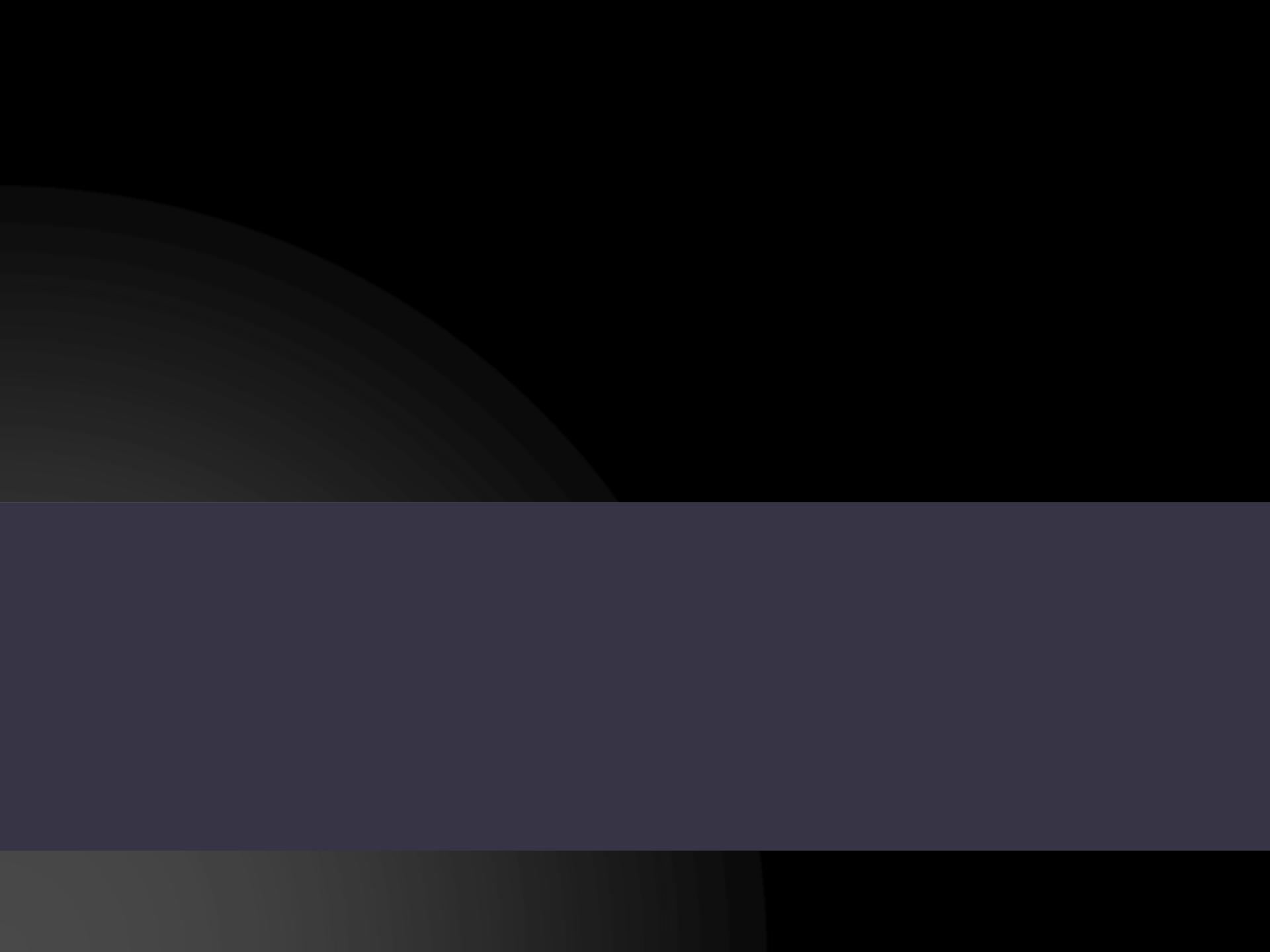 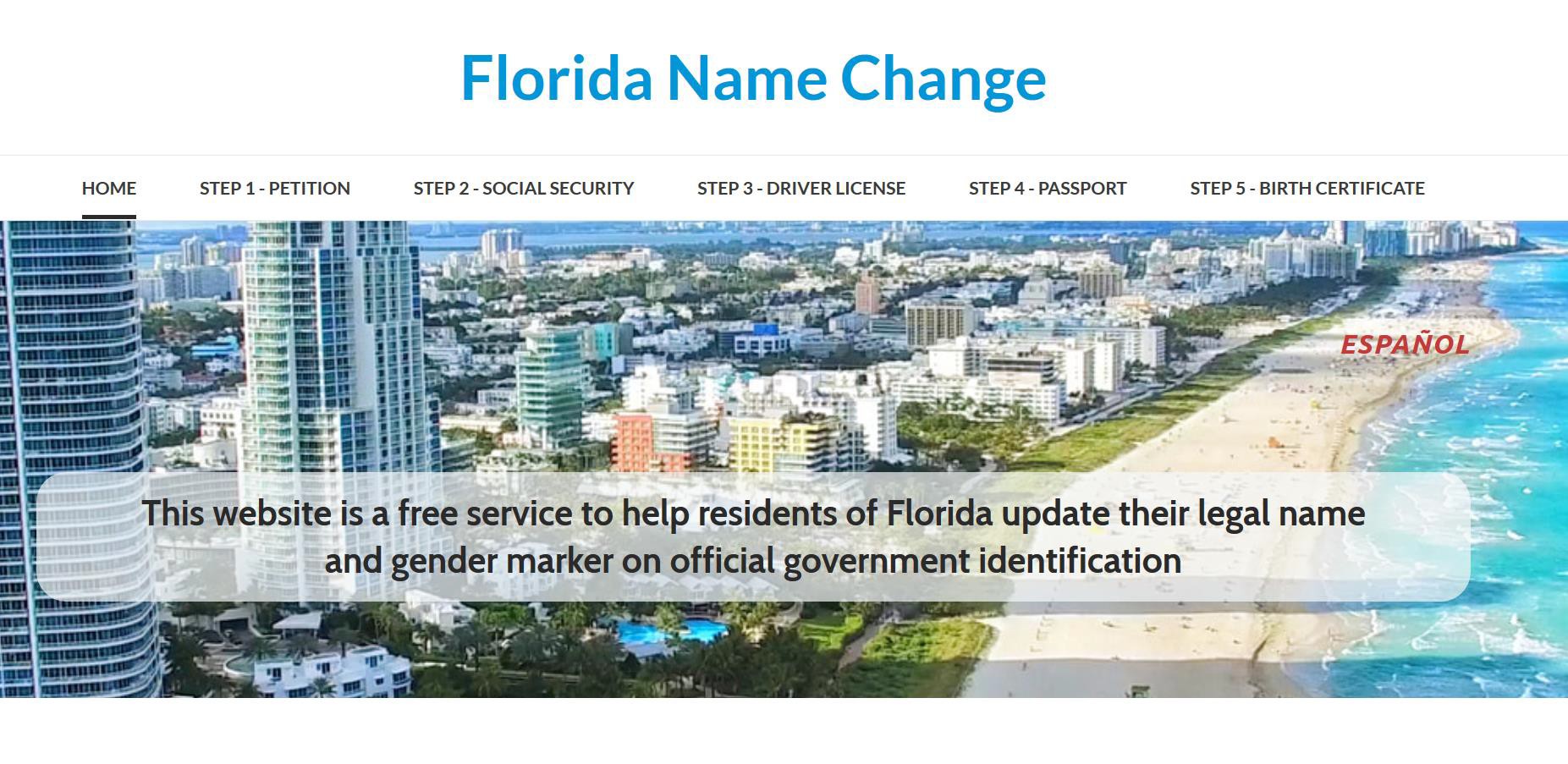 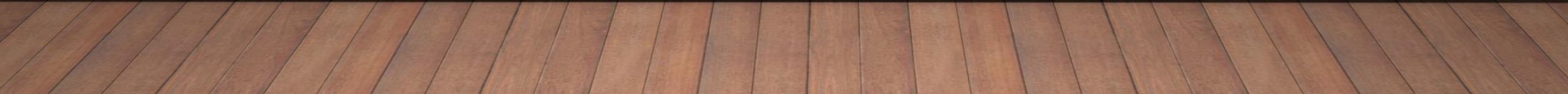 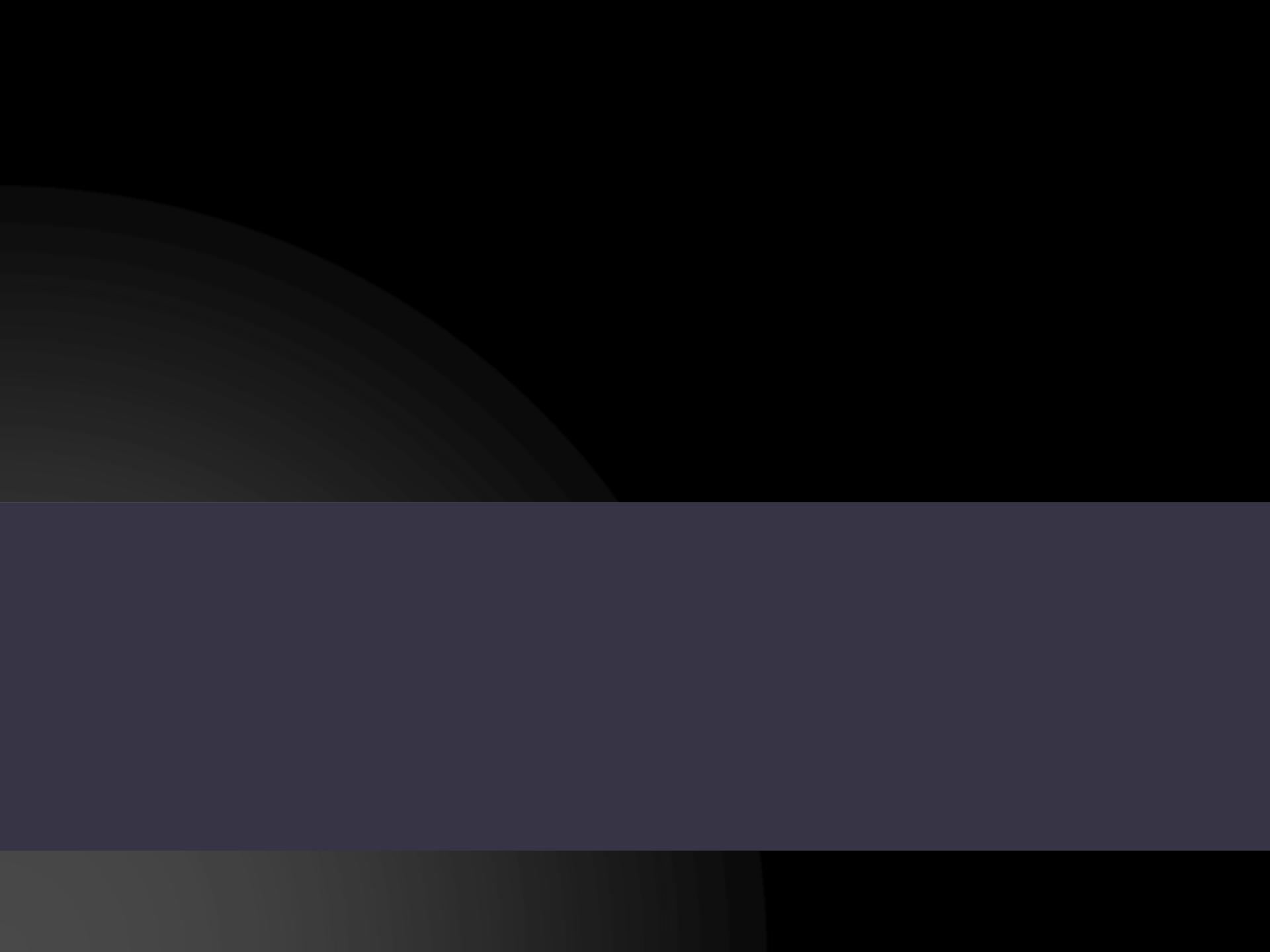 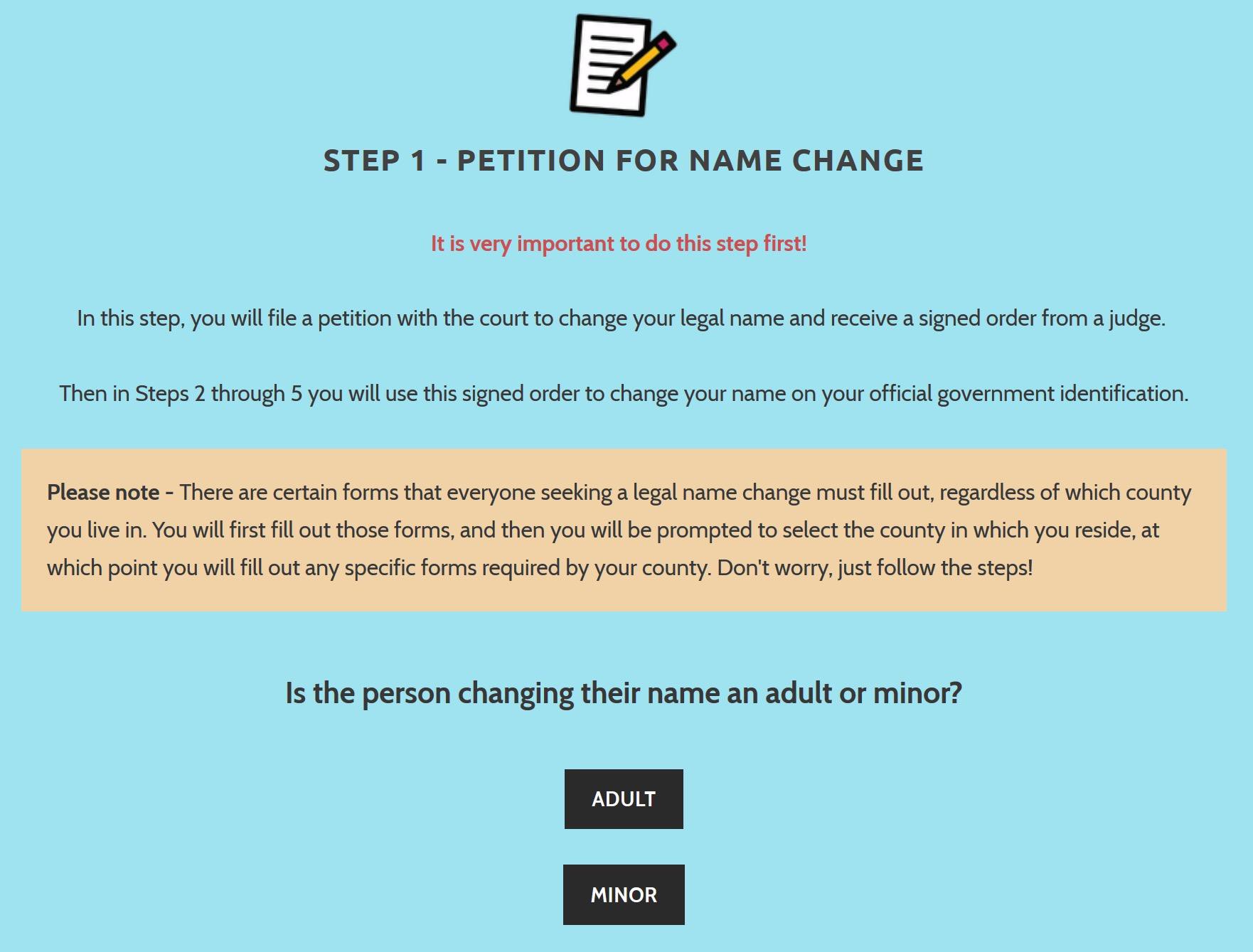 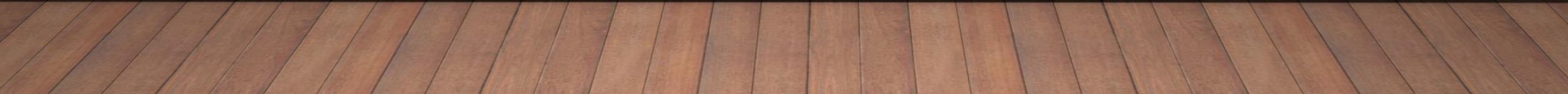 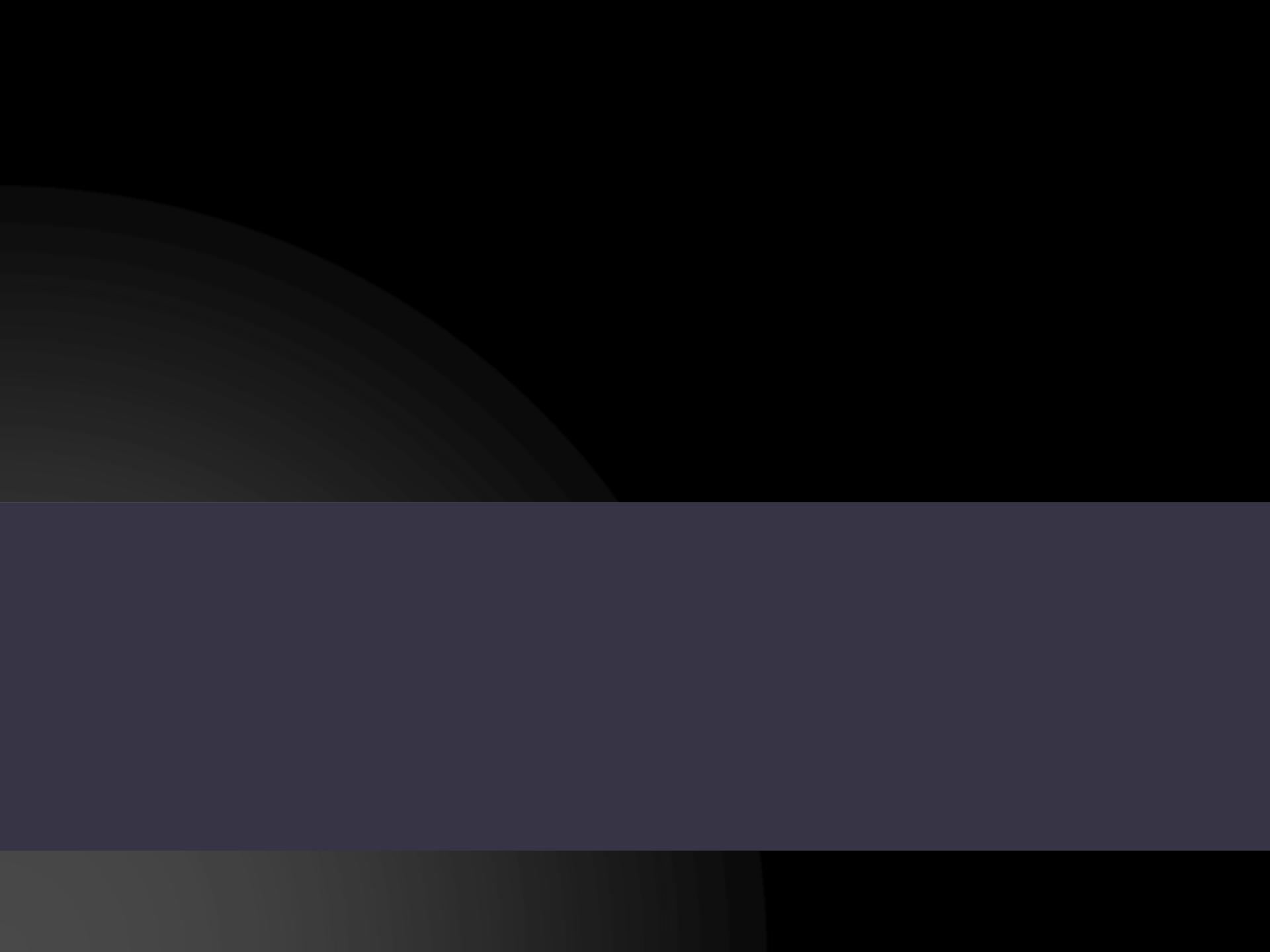 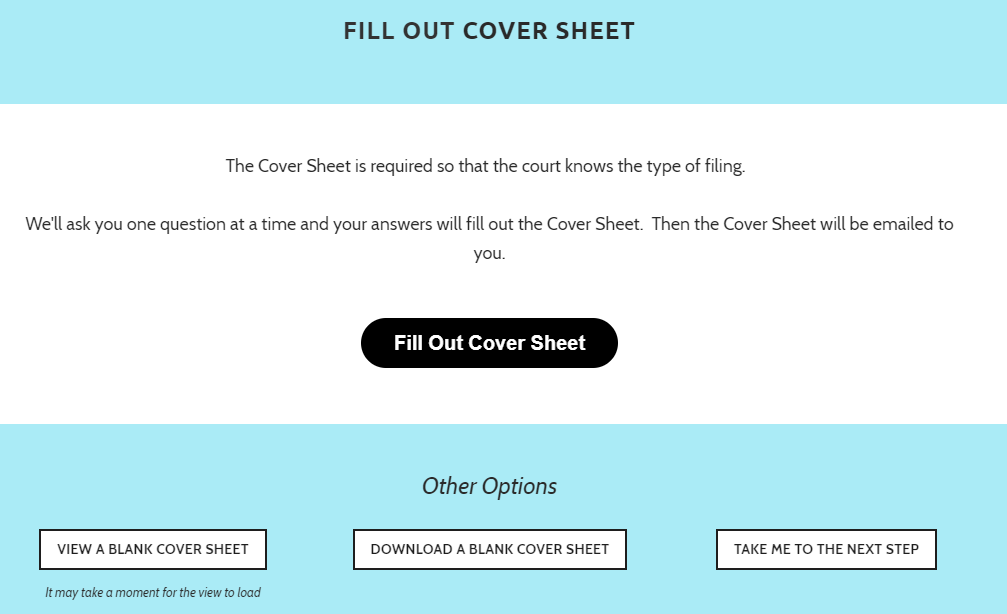 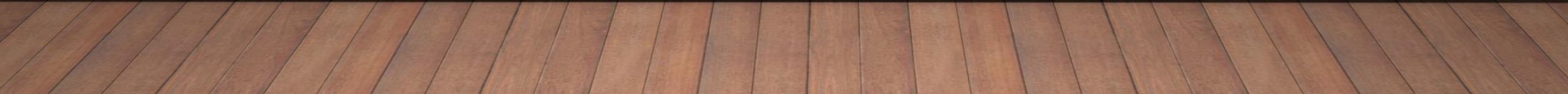 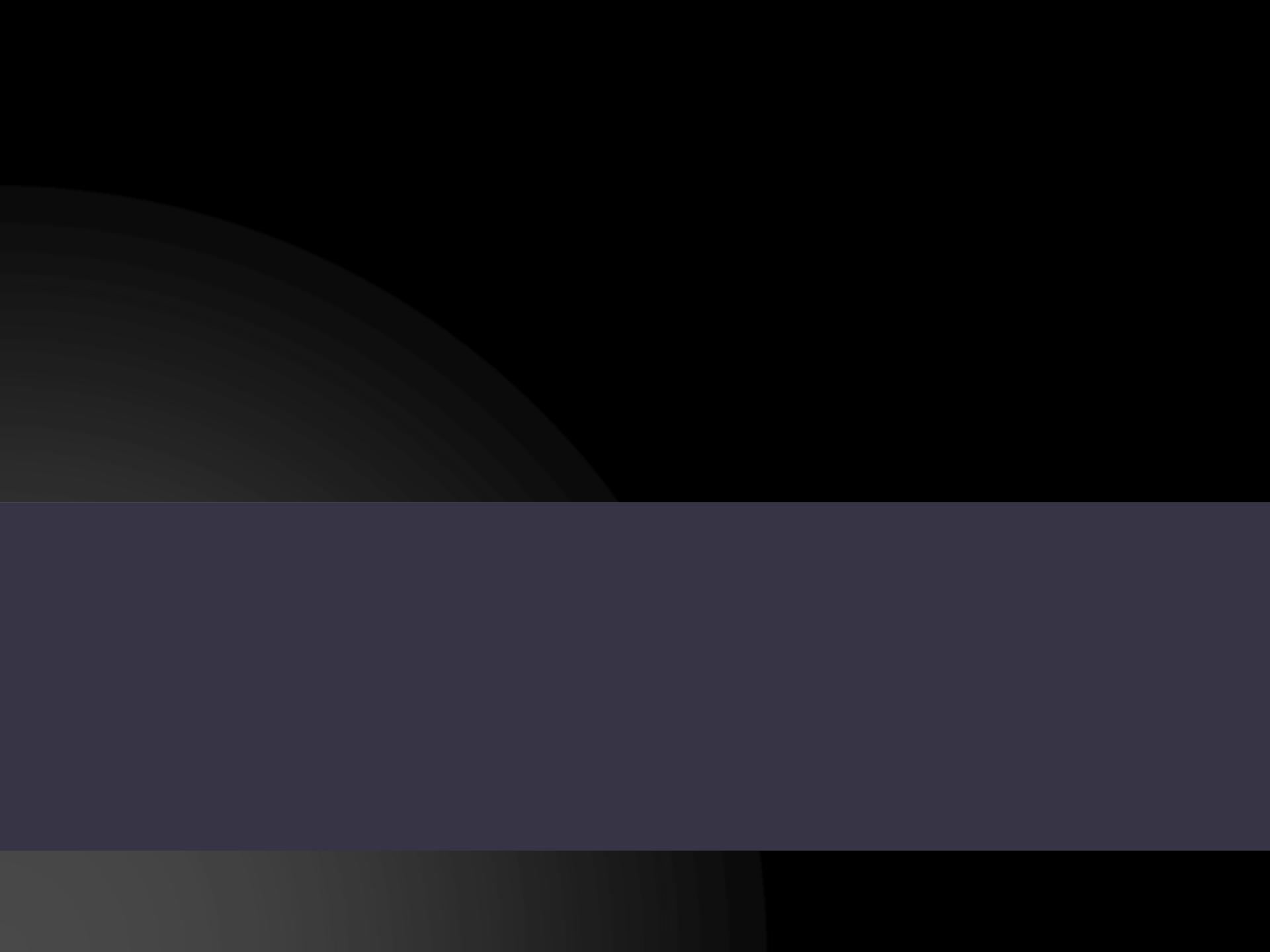 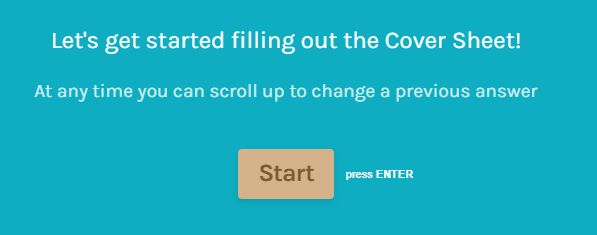 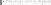 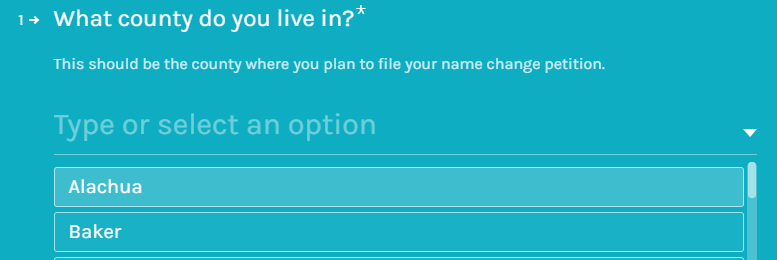 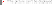 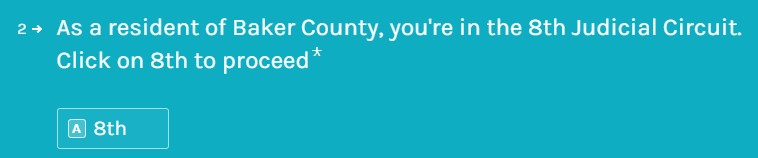 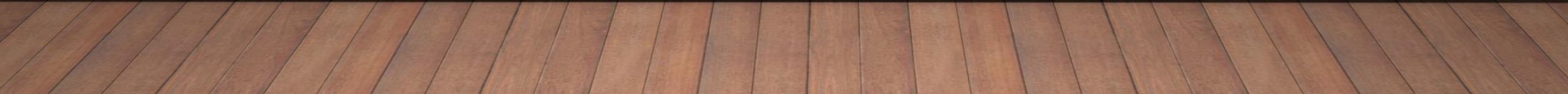 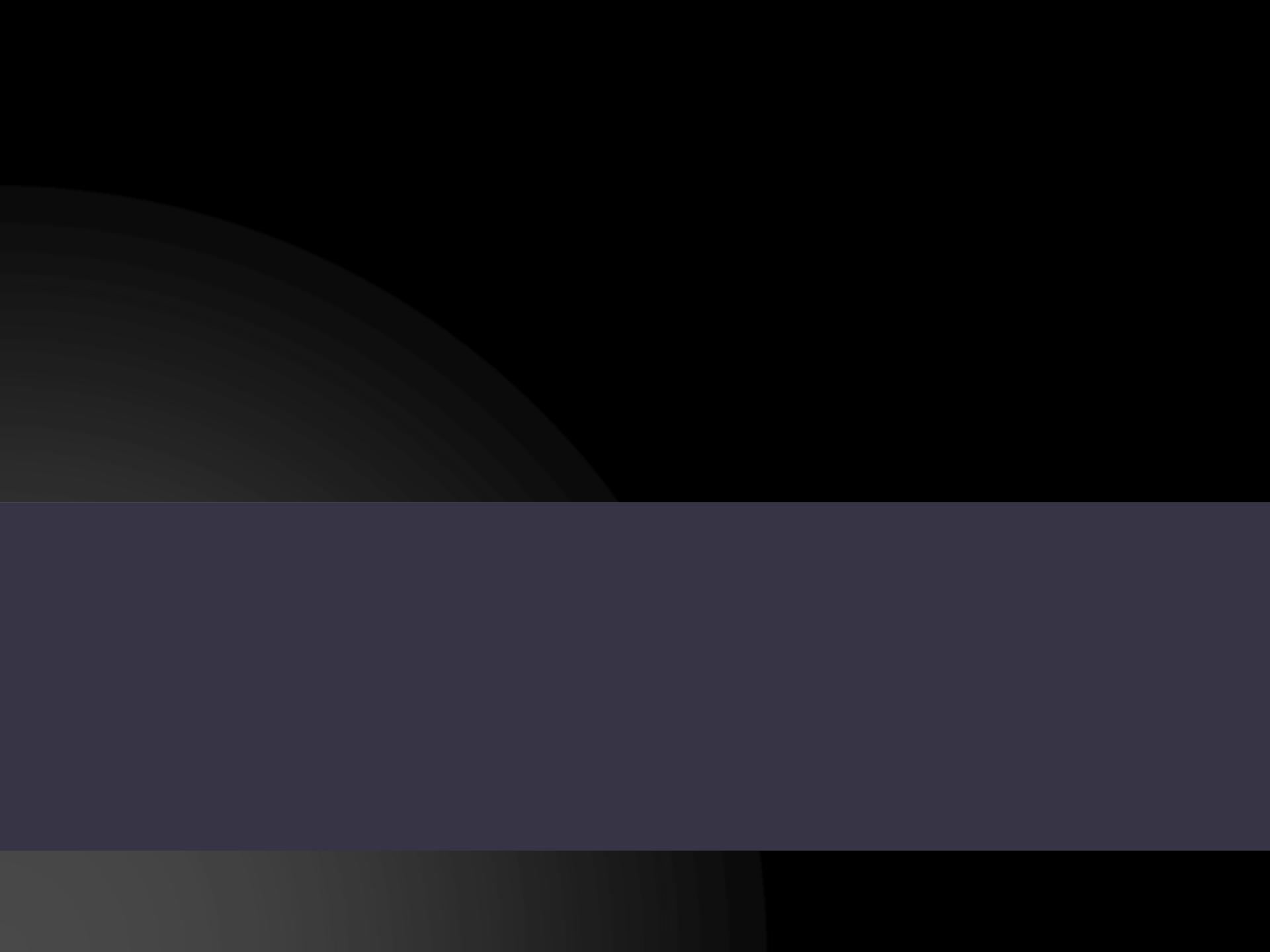 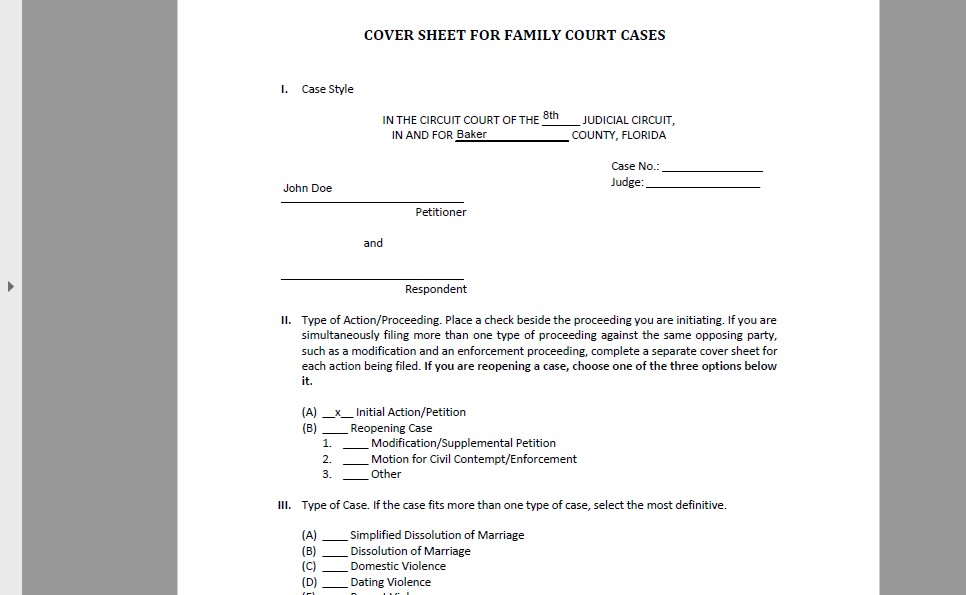 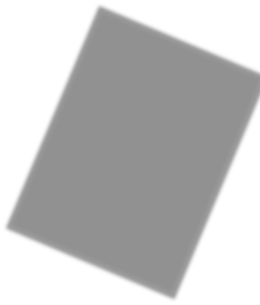 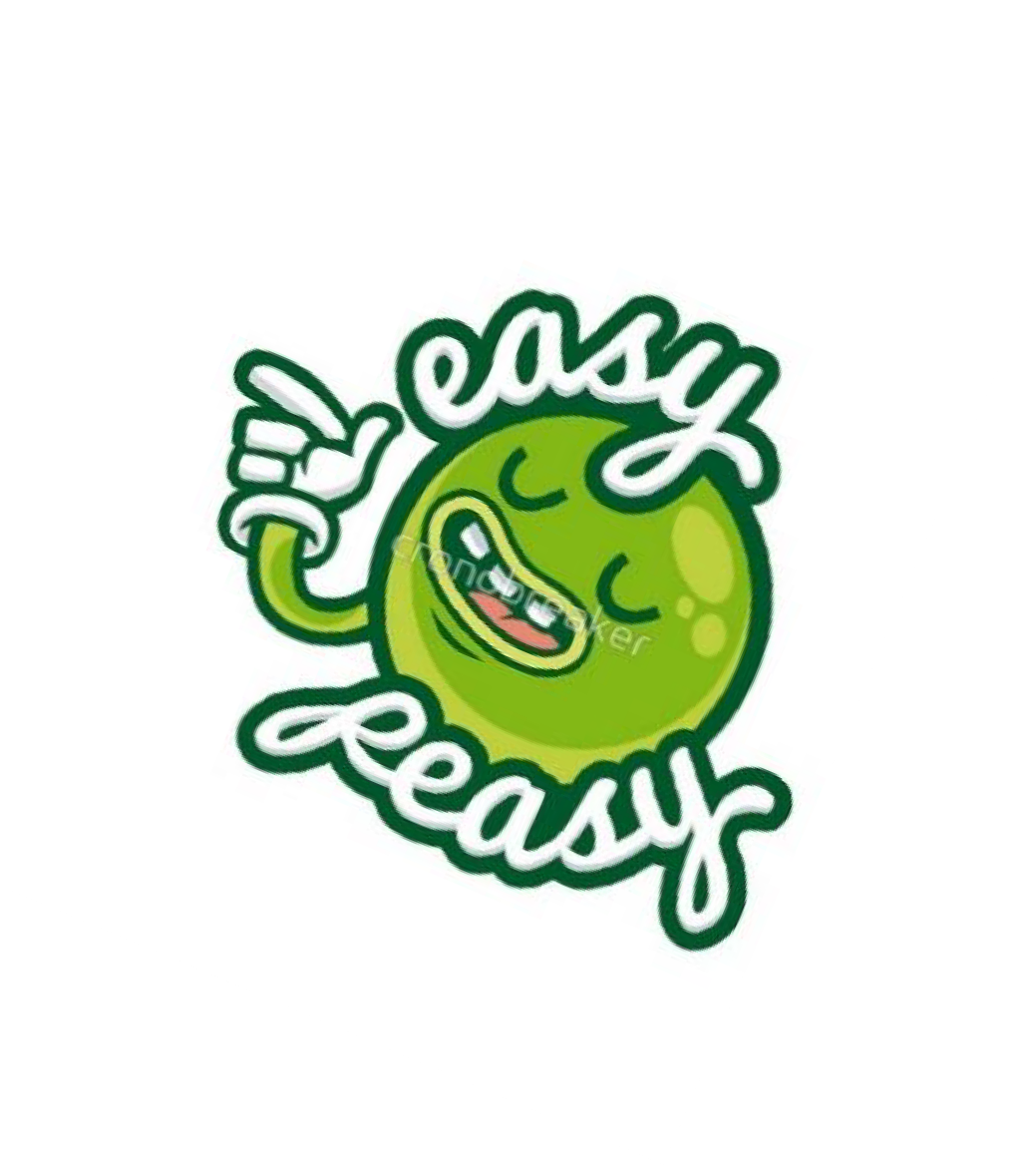 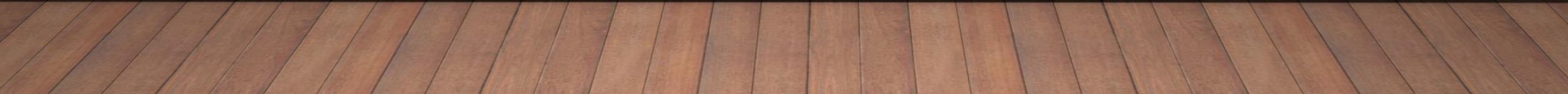 Best Practices
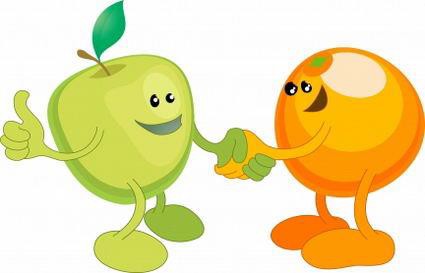 Introduce yourself with your pronouns
Demonstrate inclusivity
Inclusive intake forms (use affirmed name only)
Avoid gendered greetings (Ms. and Mr., sir and ma’am, etc.) and opt for inclusive non-gendered terms (caller, client, student, parent, etc.)
Welcoming office (or zoom) environment
Inclusive/affirming language demonstrates allyship and creates a safe space, but language can also do the opposite.
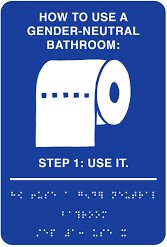 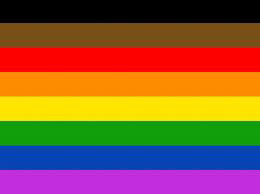 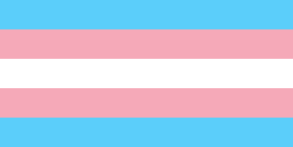 The Equal Access Rules: Legal Obligations
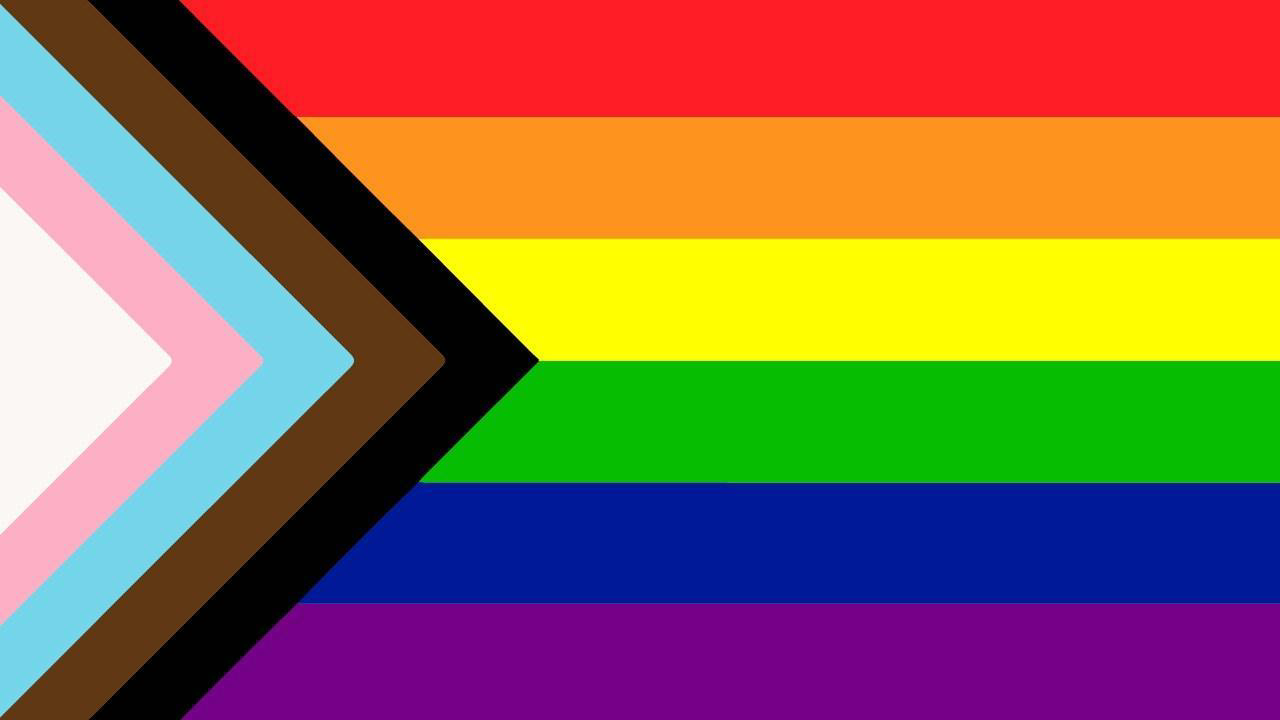 HUD Equal Access Timeline
February 11, 2021
February 3, 2012
HUD published a final rule entitled	“Equal	Access	to
June 15, 2020
Supreme Court issues Bostock v. Clayton County, Georgia opinion, holding “sex” discrimination includes sexual orientation and transgender status
HUD	issued	memorandum
entitled,	“Implementation	of
Executive	Order	13988	on	the Enforcement of the Fair Housing
Housing	in Regardless Orientation
HUD	Programs of		Sexual
or	Gender
Act”   which   announced   new LGBTQI+  protections  under  the Fair Housing Act.
Identity” (2012 Equal Access
Rule)
September 21, 2016
HUD  published  a  final  rule
January 20, 2021
President Executive Preventing
Biden Order and
issued
13988,
entitled  "Equal  Access  in Accordance     with     an Individual's  Gender  Identity in Community Planning and Development    Programs” (2016 Equal Access Rule)
Combating
Discrimination on the Basis of Gender  Identity  or  Sexual Orientation
2012 Equal Access Rule
Published in the Federal Register / Vol. 77, No. 23 / Friday, February 3, 2012

Accessible at: https://www.govinfo.gov/content/pkg/FR-2012-02-03/pdf/2012- 2343.pdf
2016 Equal Access Rule
Published in the Federal Register /Vol. 81, No. 183 /Wednesday, September 21, 2016

Accessible at: https://www.federalregister.gov/documents/2016/09/21/2016- 22589/equal-access-inaccordance-with-an-individuals-gender-identity-in-community- planning-and-development
The Equal Access Rules
WHY: In 2011, HUD investigated and found evidence suggesting that LGBTQ+ individuals and families were being arbitrarily excluded from housing opportunities in the private sector. Further, LGBTQ+ people were disproportionately more likely to experience homelessness.

HUD issues 2012 Equal Access Rule to ensure that its core programs are open to all eligible individuals and families regardless of sexual orientation, gender identity, or marital status/family  composition.  HUD  builds  upon  these  non-discrimination  protections  in publishing the 2016 Equal Access Rule.

These rules prohibit inquiries regarding sexual orientation or gender identity

These rules makes clear that families, who are otherwise eligible for HUD programs, may not be excluded because one or more members of the family may be LGBTQ+ or perceived to be LGBTQ+

It is unlawful sex discrimination for any landlord or housing provider to deny housing because of someone's actual or perceived HIV/AIDS status under the Fair Housing Act (or the EAR if a HUD assisted or insured housing program) if based on a housing provider’s stereotyping of LGBTQI+ individuals.

It is unlawful for HUD-assisted facilities to segregate or isolate transgender individuals
based on their sex assigned at birth
The Equal Access Rules
Housing   providers   and   homeless   service providers that receive HUD funding or have FHA loans are subject to HUD’s Equal Access Rules which require equal access to HUD’s programs without regard to a person’s gender identity.
No requirement to provide proof of gender.
Family is defined without reference to sexual orientation.
Providers must update policies and procedures
to reflect requirements.
Emergency Shelters
Providers  may  not  deny  access  to  a  single-sex emergency shelter or facility because the identification documents indicate  a  gender  marker  that  is  different from a person’s gender identity (or segregate or isolate that person)

A provider may not consider a person ineligible for an emergency  shelter  or  other  facility  because  their appearance  or  behavior  does  not  conform  to  gender stereotypes

Providers  may   not  ask  or  seek   documentation concerning medical history or a person’s anatomy
Placement Eligibility
You  should  place  potential  clients  in  the  facility  that corresponds to their gender identity
OR
If an individual feels the need to be placed in a facility that does not correspond with their gender identity for health and safety reasons, you should accommodate that request.

It’s  really  important  to  understand  that  you  should  take  non- discriminatory steps to address a clients’ privacy concerns, but don’t  have  a  blanket  policy  of  treating  transgender  people differently. If they raise a privacy concern, then accommodate. Don’t put them in a separate single room unless the request that for their safety.
In 2020, in Bostock v. Clayton County, the Supreme Court held that Title VII of the Civil Rights Act of 1964’s prohibition on discrimination “because of…sex” includes discrimination on the basis of gender identity and sexual orientation.
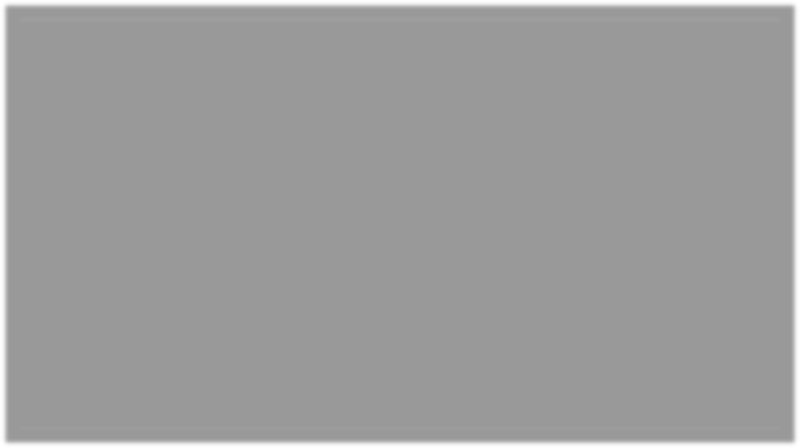 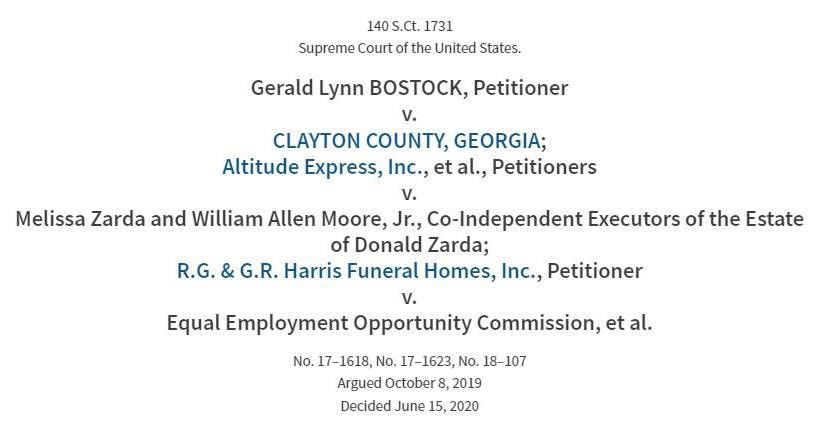 Though Bostock was an employment law case, it is a landmark case for fair housing law because FHA’s sex discrimination provisions are comparable in text and purpose to those of Title VII.
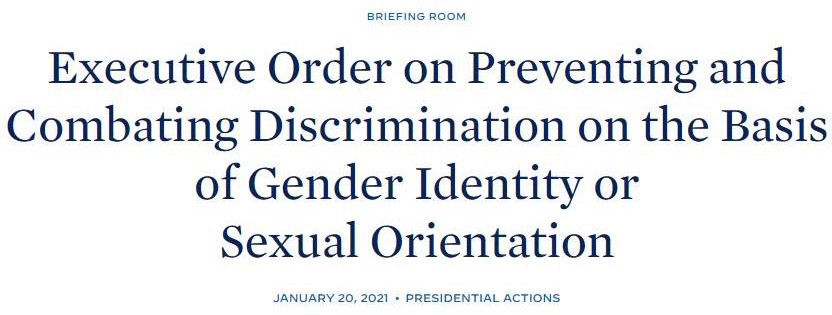 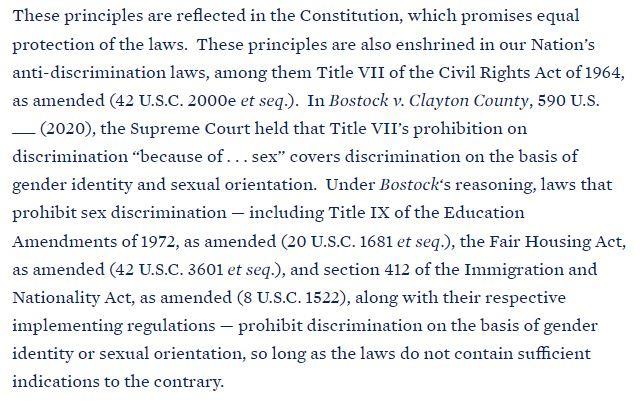 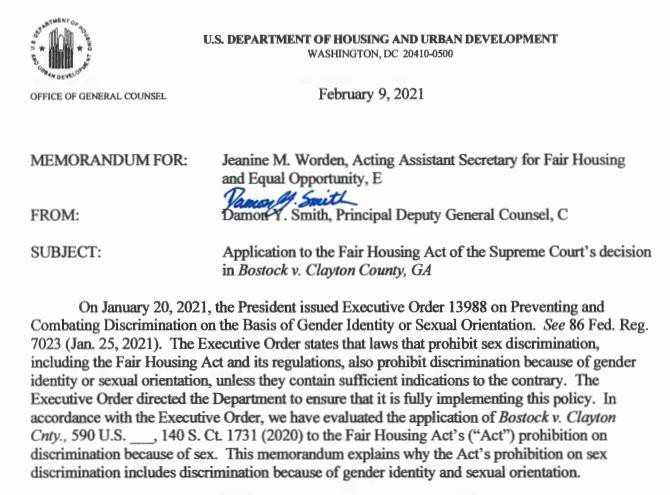 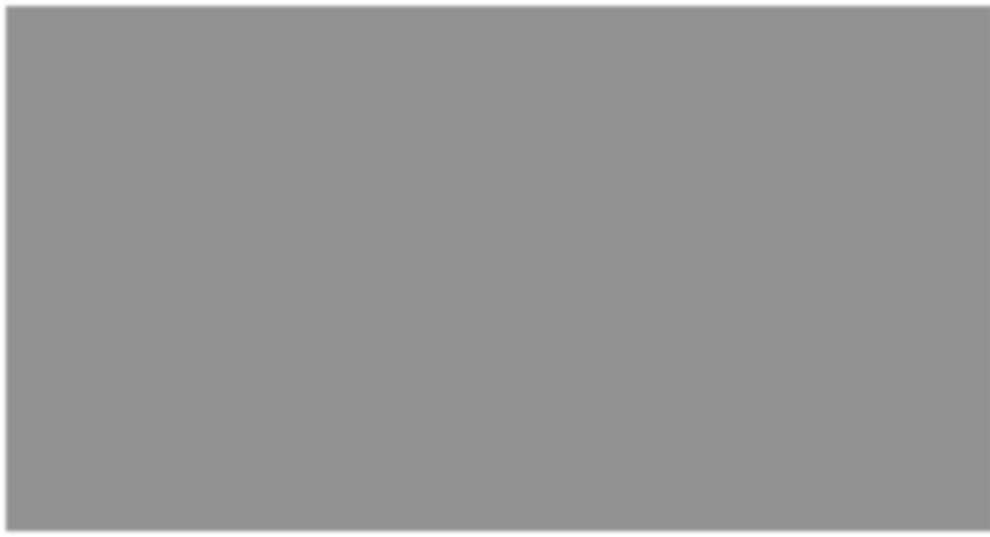 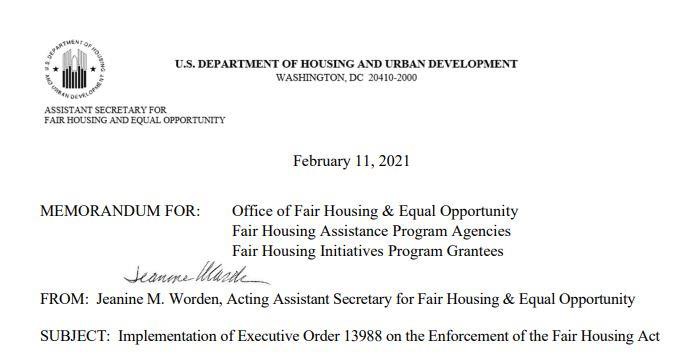 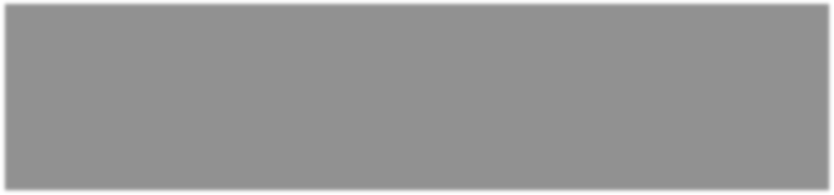 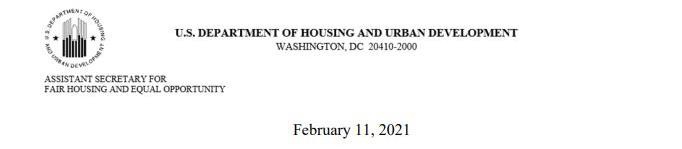 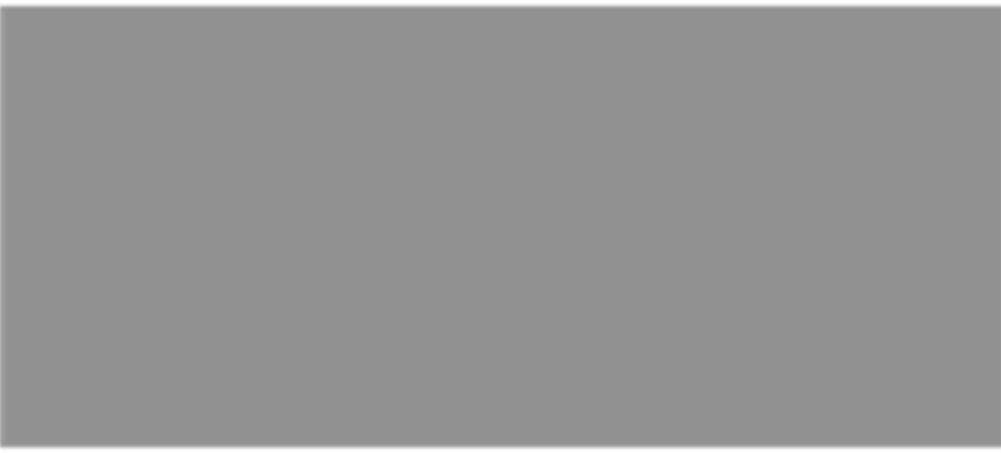 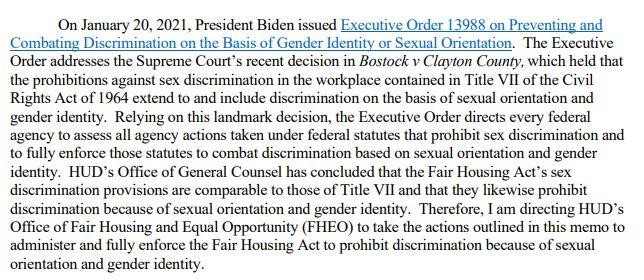 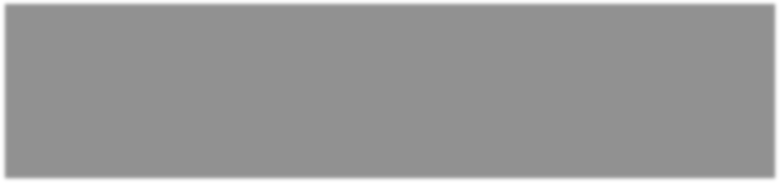 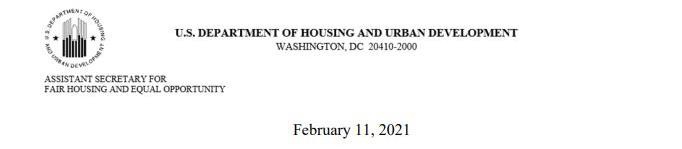 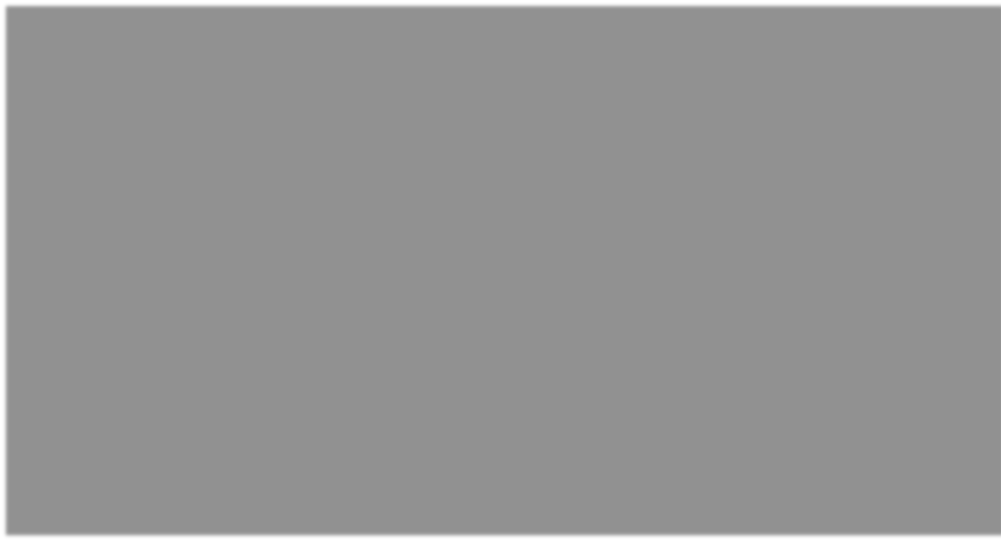 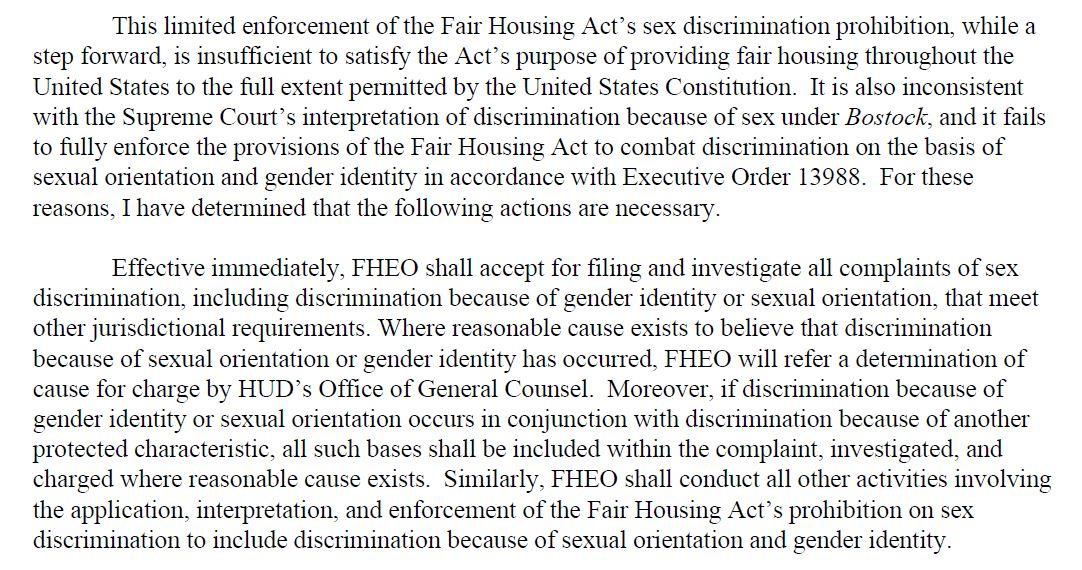 What does discrimination look like?
A transgender female tenant (who was assigned the sex male at birth) is asked not to dress in feminine or other gender non- conforming clothing in the common areas of the property or shelter
After meeting the same-sex partner of a resident, the resident is asked to leave or removed from the program
A transgender man sought housing at a HUD-funded men’s homeless shelter and during the intake process the shelter staff refused to address him as male, misgendered him, and made other statements to discredit his gender identity
Shelter staff refused to shelter a transgender woman at the women’s facility but offered to place her in a men’s shelter or in isolation
Supporting Equal Access Across the Full Spectrum of Services
Outreach and engagement
Assessment
Referral
Enrollment
Unit and bed assignment
Ongoing service provision
HUD Equal Access Agency Assessment Tool
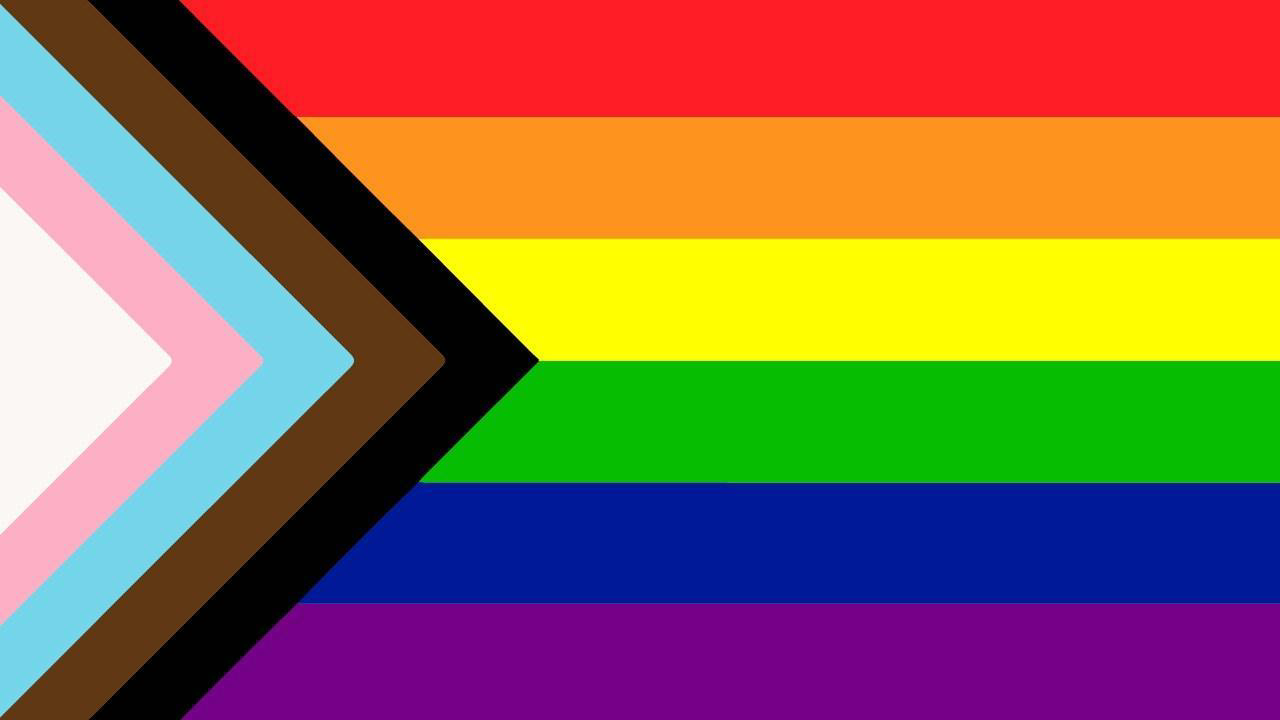 Agency Assessment Tool
This  Equal  Access  Agency  Assessment  Tool  provides specific  action  steps  for  HUD  recipients  and  sub- recipients to meet the requirements of the Equal Access Rule in shelters and other facility settings. This tool is for agencies’  internal  use  only.  This  tool  is  intended  for administrative staff, however, front line staff may also benefit  from  reading  the  tool  and  assisting  in  the assessment process.
This is a companion tool to the Equal Access Guide for Transgender People: Supporting Inclusive Housing and Shelters and the Equal Access Training Scenarios
Anti-Discrimination Policy/Notice
Adopt anti-discrimination policy that applies across CoC
All programs and services provided through CoC should revise their own anti-discrimination policies
Individuals accessing programs or services should be provided with notice of compliance of equal access rule, including by posting signs in places where information is made available (sample)
Best Practices Tip: Have Clients sign Non- discrimination policy to set expectations (sample)
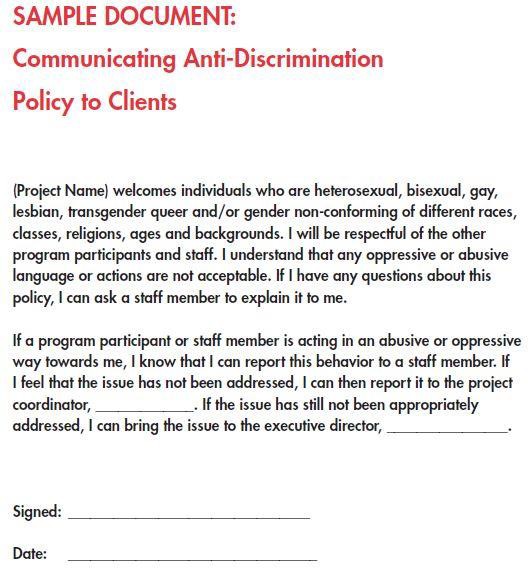 Developed by HUD – Equal Access Expectations Toolkit
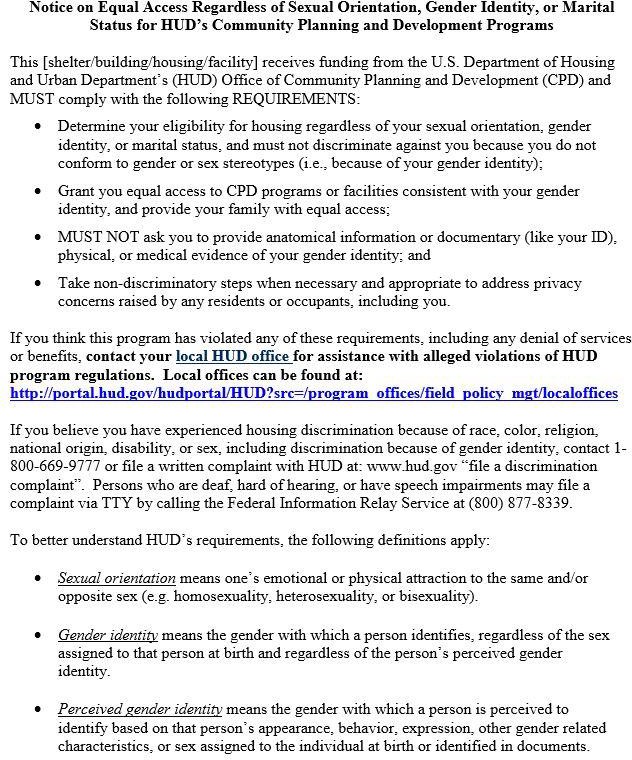 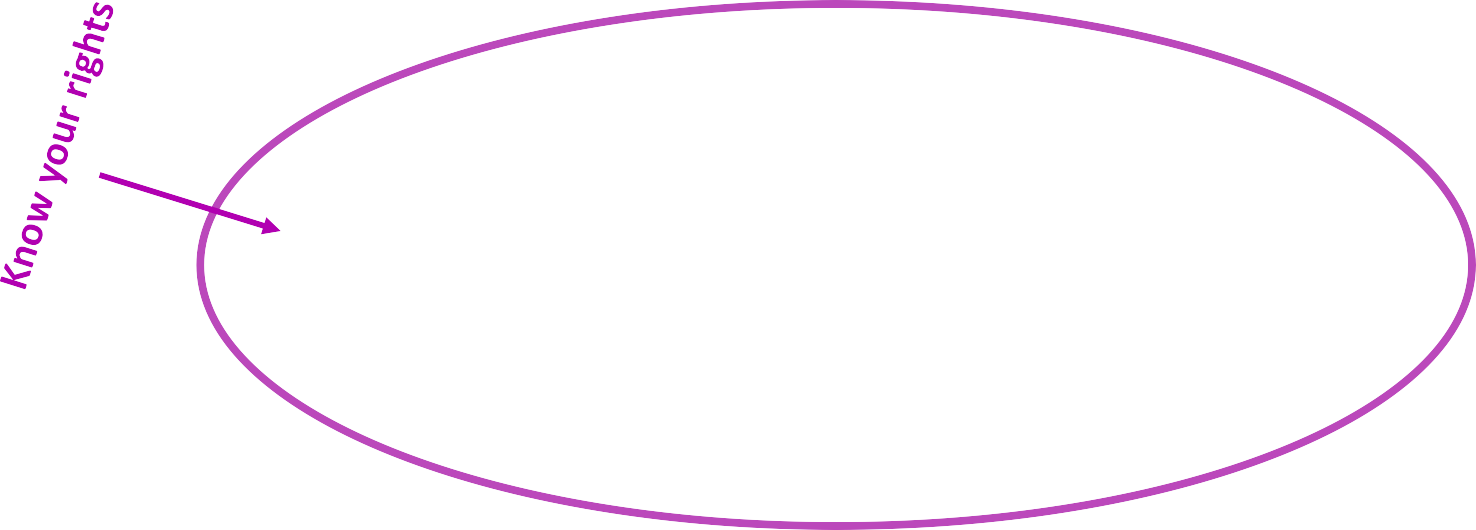 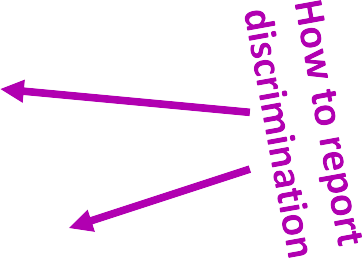 Inclusive Language
Make anti-discrimination policy and notice publically available on agency’s or CoC’s website
Use appropriate, inclusive language in ALL communications, publications, trainings, personnel handbooks, and other policy documents
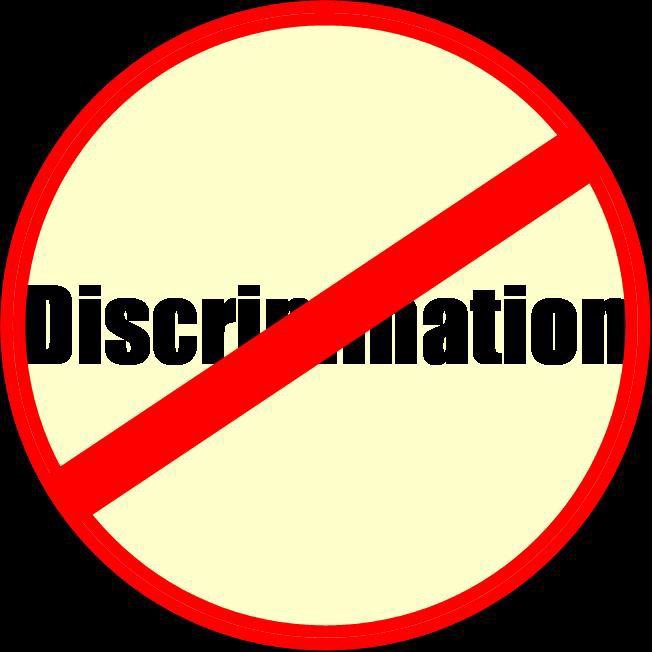 Now I will pull up the HUD Equal Access Agency Assessment Tool
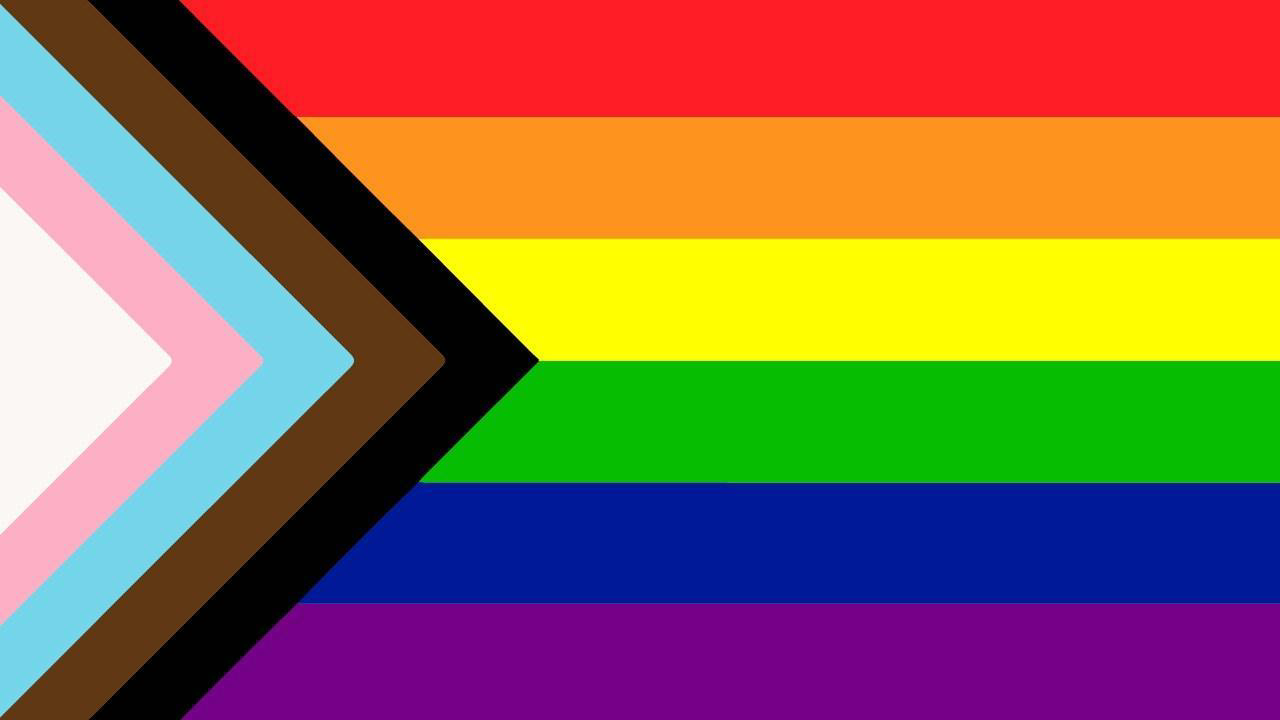 RESOURCES: HUD Exchange
https://www.hudexchange.info/homelessness-assistance/resources-for-lgbt- homelessness/#resources-for-homeless-lgbtq-individuals-in-crisis
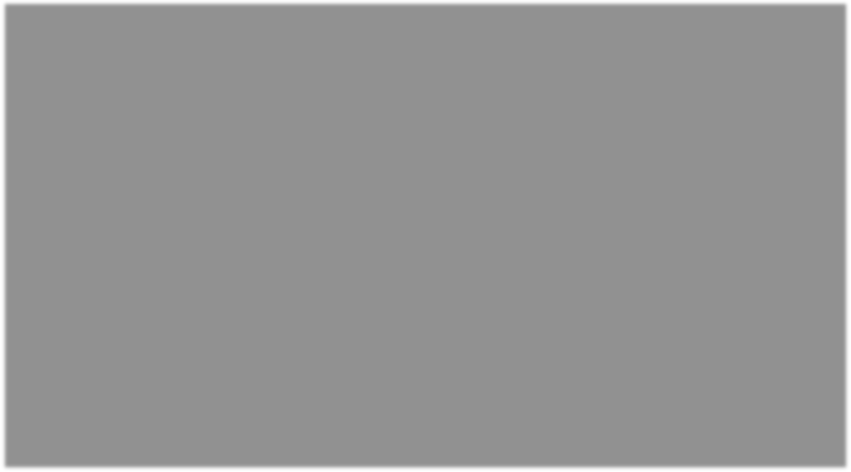 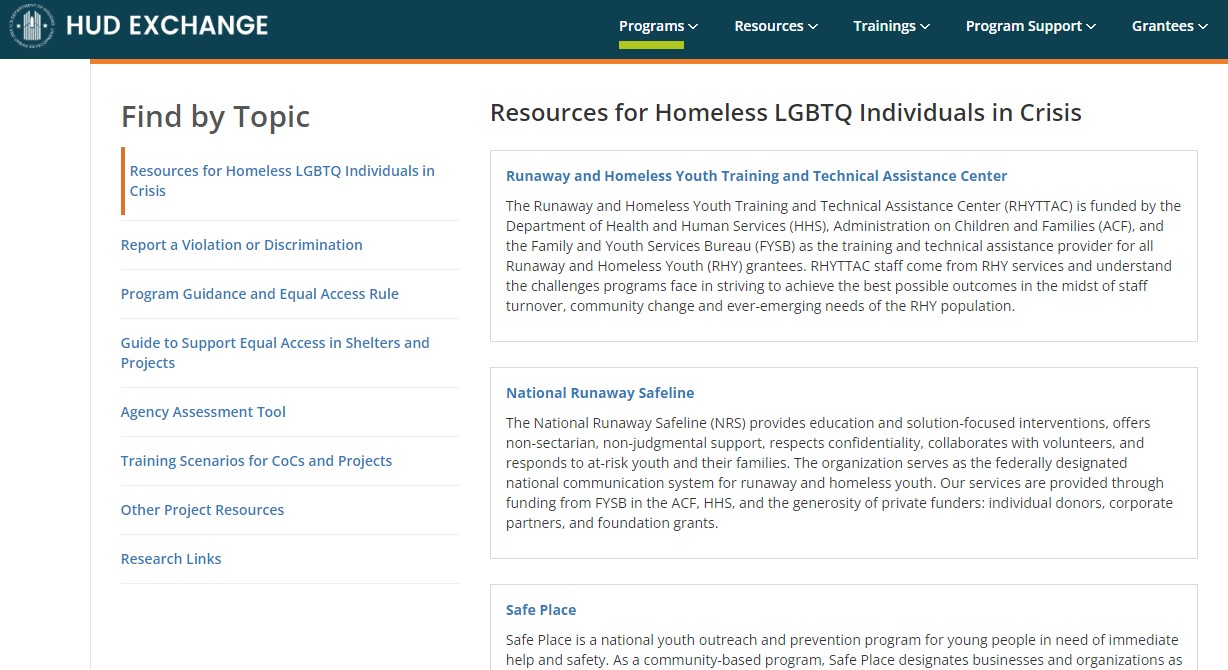 Also check out the Fair Housing and Equal Opportunity (FEHO) Resources for LGBTQ+ individuals:
FEHO Resources on LGBTQ+
RESOURCES
2012 Equal Access Rule:
https://www.govinfo.gov/content/pkg/FR-2012-02-03/pdf/2012- 2343.pdf
	2016 Equal Access Rule: https://www.federalregister.gov/documents/2016/09/21/2016- 22589/equal-access-inaccordance-with-an-individuals-gender- identity-in-community-planning-and-development
Agency Assessment Tool: https://www.hudexchange.info/resource/4952/equal-access-rule- project-self-assessment-tool/
Equal Access for Transgender People: Supporting Inclusive Housing and Shelters: https://www.hudexchange.info/resource/4959/equal-access-for- transgender-people-supporting-inclusive-housing-and-shelters/
Equal Access Expectations: Training Scenarios for Use with Project Staff: https://www.hudexchange.info/resource/4951/equal-access-staff- training-scenarios/
RESOURCES
June 2020, Bostock v. Clayton County, GA (Supreme Court Opinion holding “discrimination on the basis of sex” includes discrimination on the basis of sexual orientation and gender identity): https://www.supremecourt.gov/opinions/19pdf/17-1618_hfci.pdf
January 20, 2021 Executive Order on Preventing and Combating Discrimination on the Basis of Gender Identity or Sexual Orientation: https://www.whitehouse.gov/briefing-room/presidential- actions/2021/01/20/executive-order-preventing-and-combating- discrimination-on-basis-of-gender-identity-or-sexual-orientation/
February 9, 2021 HUD Memorandum re Application to the Fair Housing Act of the Supreme Court's decision in Bostock v. Clayton County, GA: https://www.hud.gov/sites/dfiles/ENF/documents/Bostock%20Legal%2 0Memorandum%2002-09-2021.pdf
February 11, 2021 HUD Memo re Implementation of Executive Order 13988 on the Enforcement of the Fair Housing Act: https://www.hud.gov/sites/dfiles/PA/documents/HUD_Memo_EO1398 8.pdf
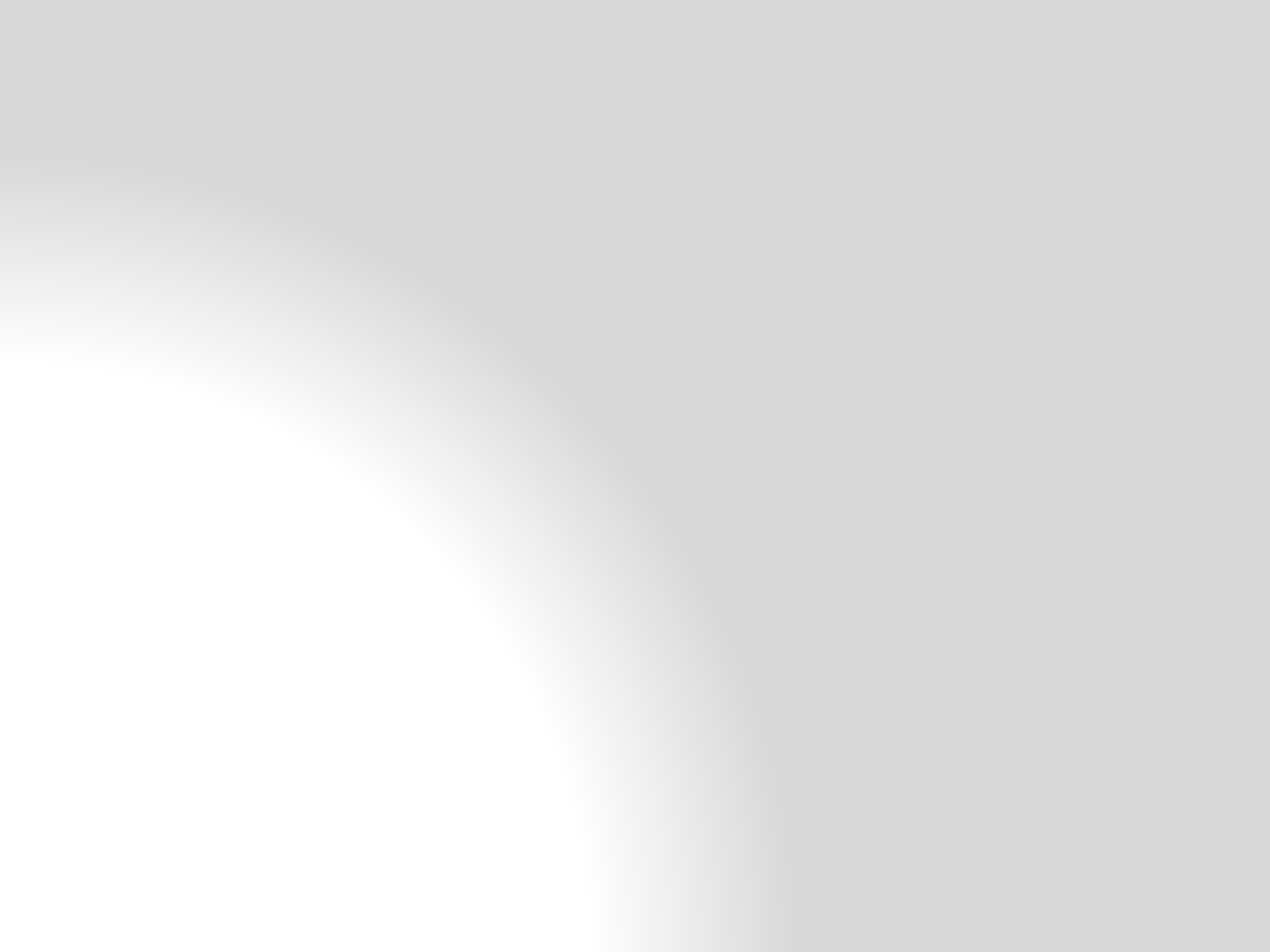 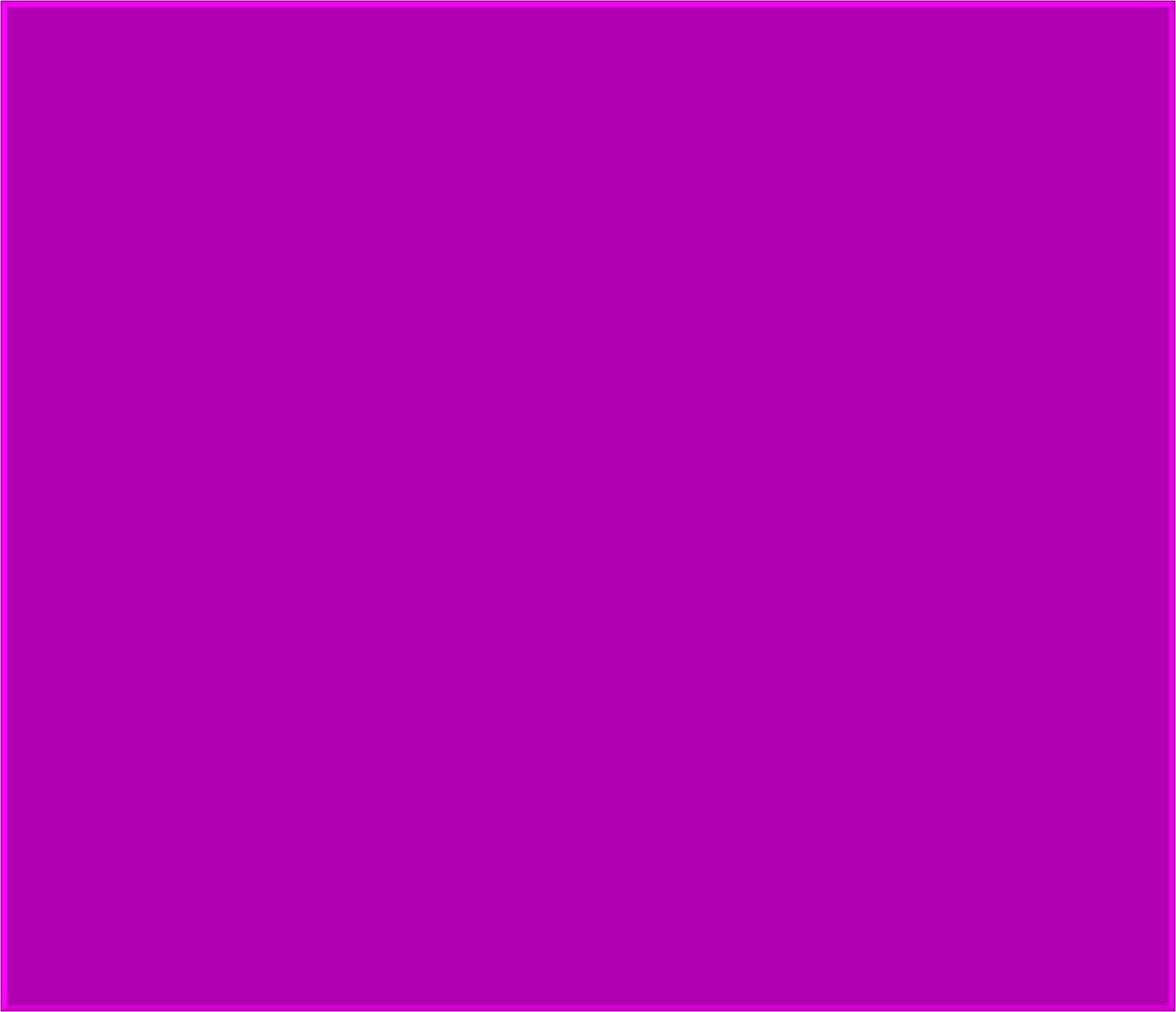 QUESTIONS?
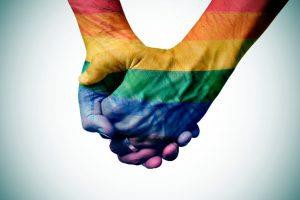 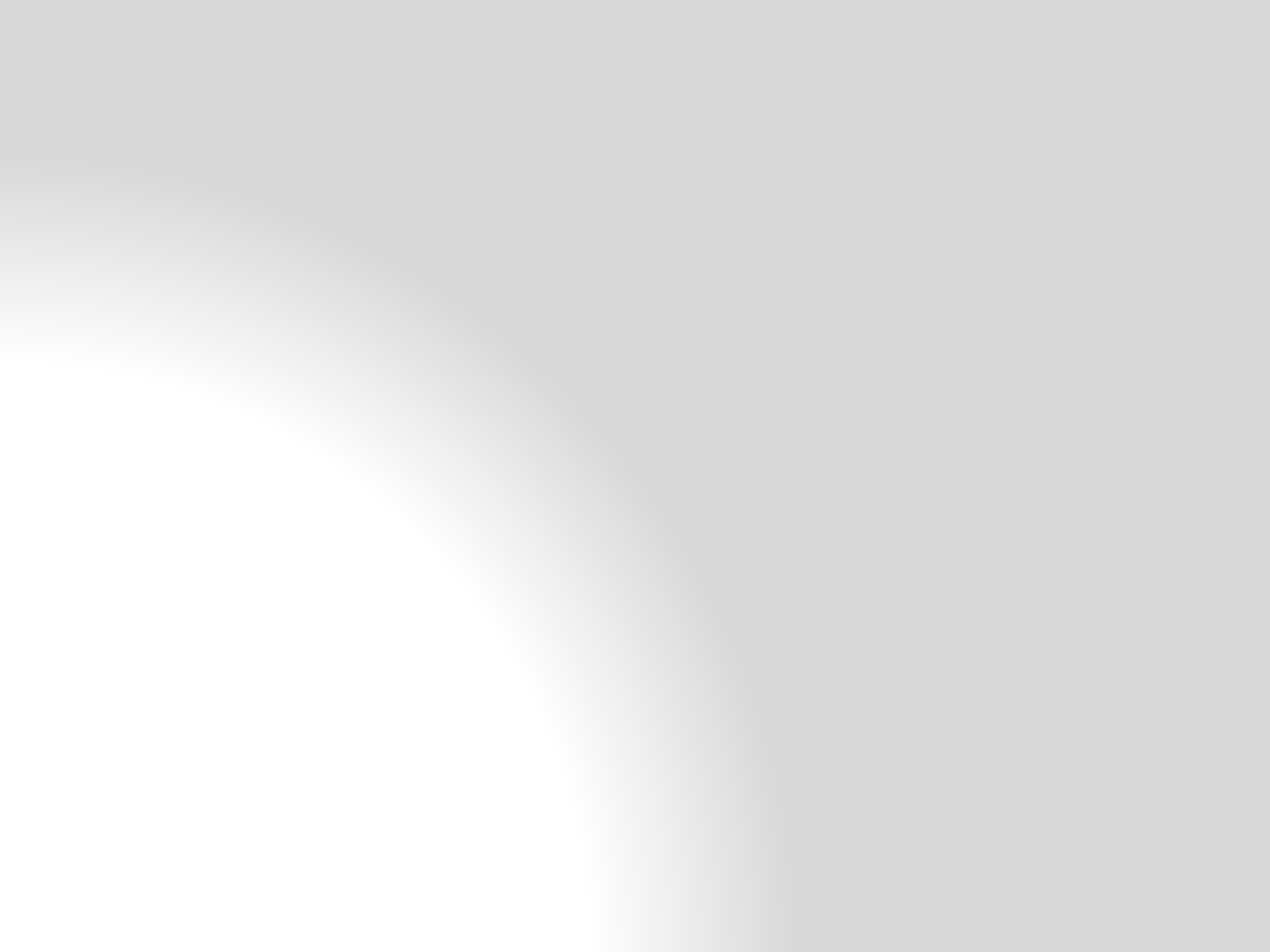 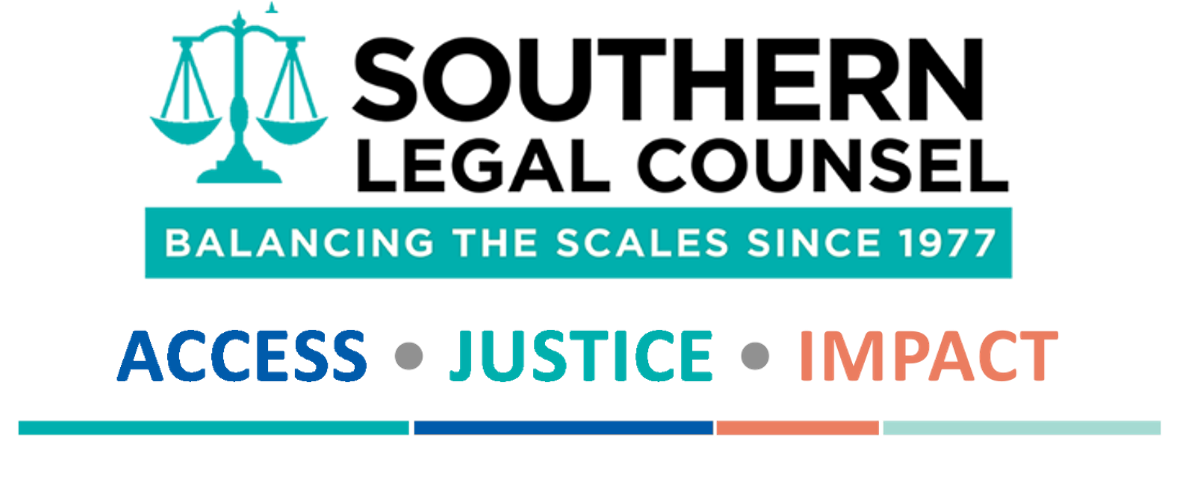 SLC is a Florida statewide not-for-profit legal and policy advocacy organization that is committed to the ideal of equal justice for all and the attainment of basic human and civil rights.
Simone Chriss
Director of Transgender Rights Initiative Southern Legal Counsel simone.chriss@southernlegal.org

Located at 1229 NW 12th Ave. Gainesville, Fl. 32601
Our office can be reached at (352) 271-8890
Client Track Demo
Brittney Behr 
HSN, HMIS Project Coordinator
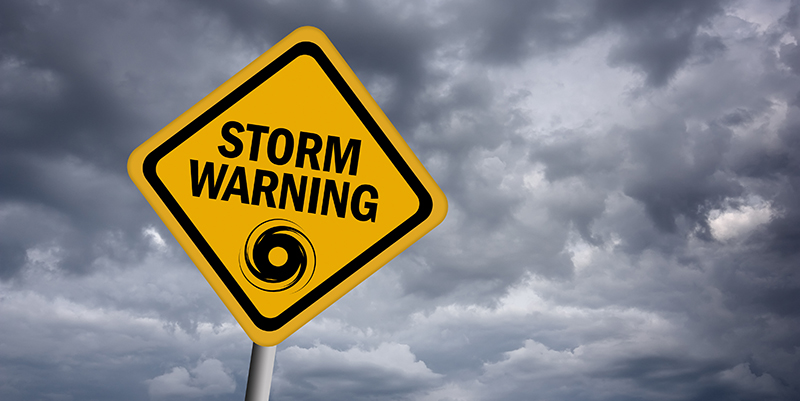 2022 Hurricane Season & Disaster Preparedness
Christopher Fowler
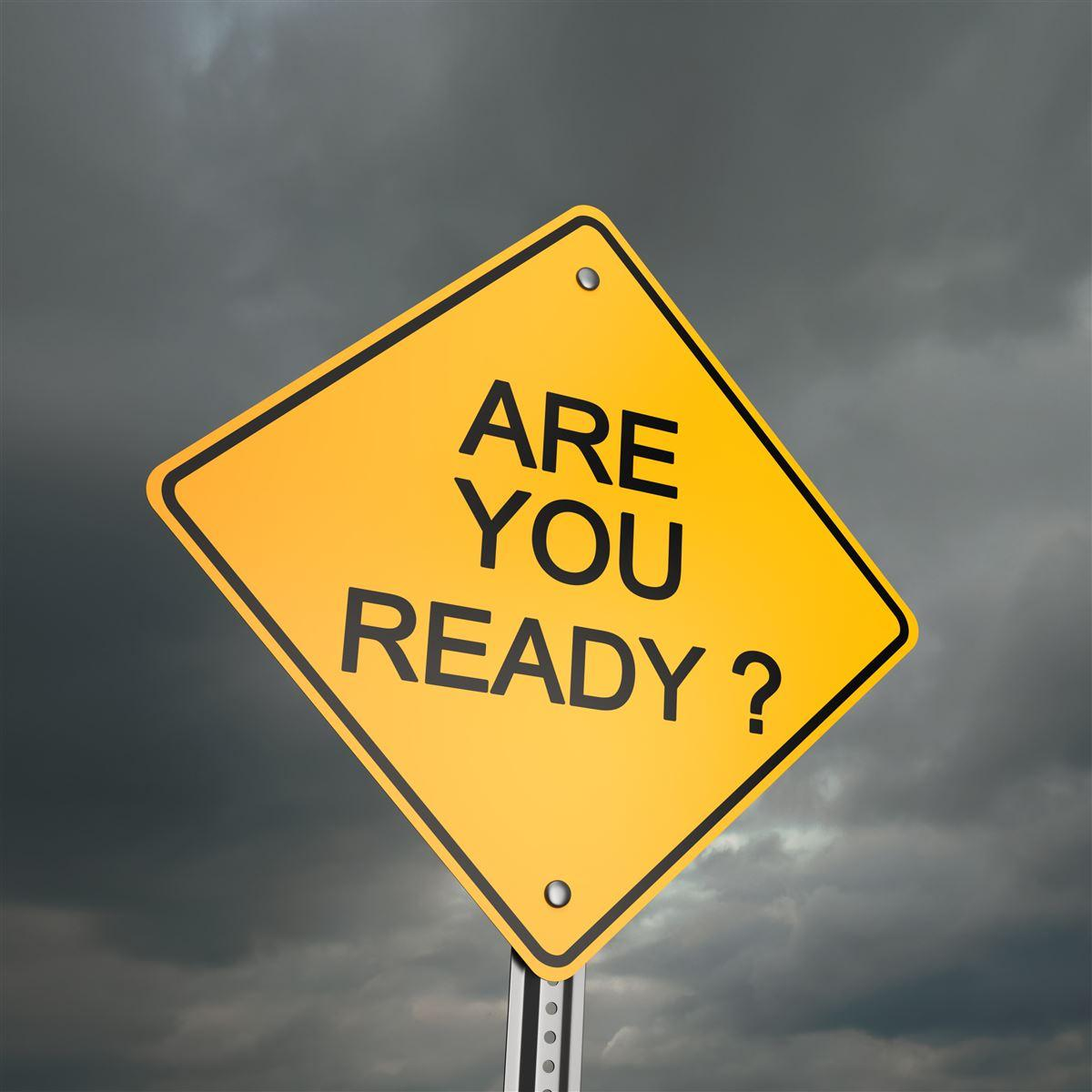 Disaster preparedness
Hurricane season starts on June 1st! 
Preparedness begins with you!
3 Steps to Preparedness
 Have a Plan
 Build a Kit
 Stay Informed
[Speaker Notes: National Oceanic and Atmospheric Administration 
They will be releasing their predictions later today, we’ll learn more about that next month
Manuel D. Soto, CEM
Emergency Manager]
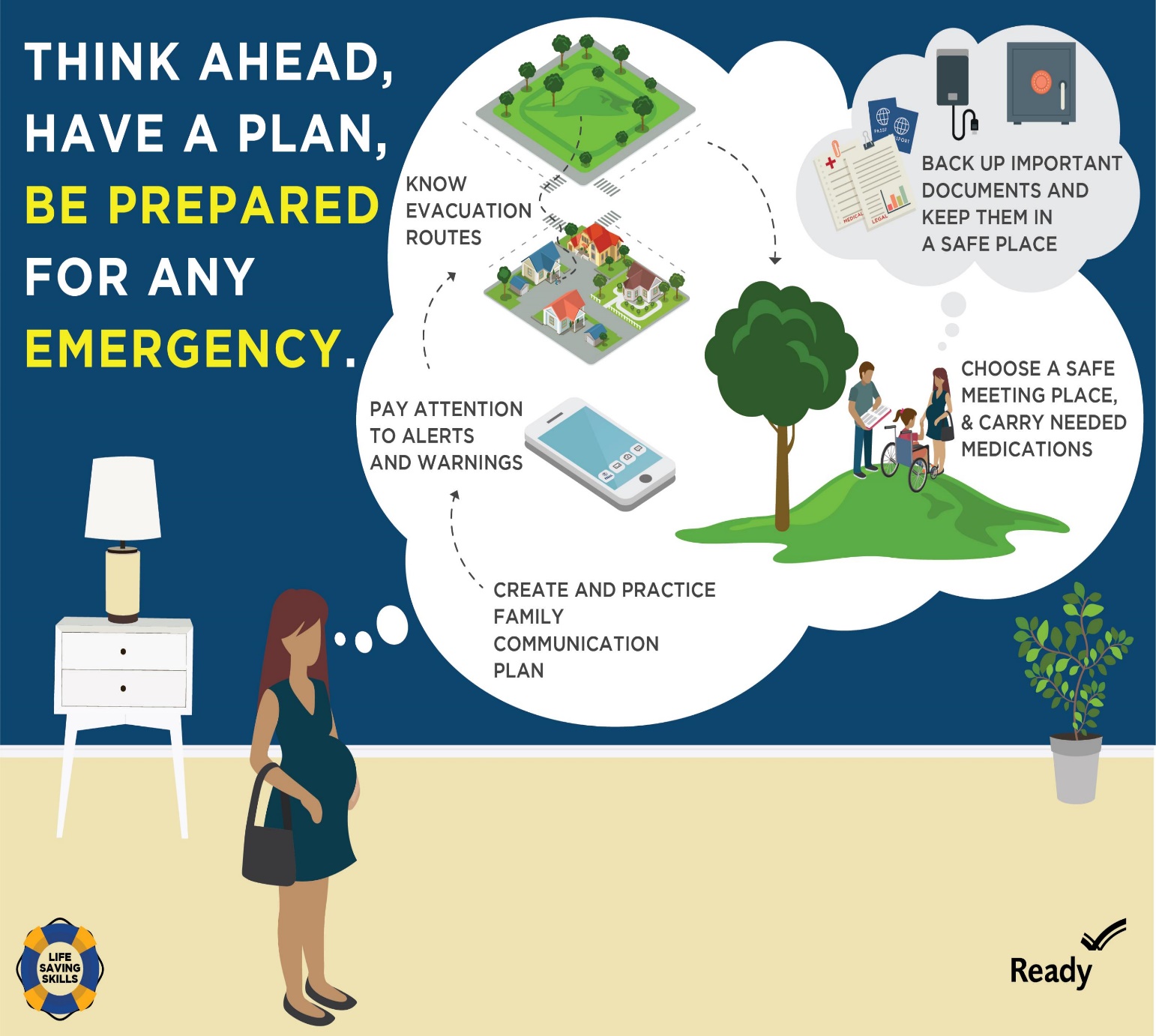 Have a plan in place
[Speaker Notes: Determine Your Risk:
Find out today what types of wind and water hazards could happen where you live
Hurricanes are not just a coastal problem. impacts from wind and water can be felt hundreds of miles inland, 
Know if you live in an area prone to flooding, tornados, and if you’re safe to remain in your home. 

Disaster can happen anytime!]
Organizational Preparedness
Check out our Disaster Prep Guide
https://bit.ly/DisasterPreparednessFL-507
Our disaster preparedness guide includes
Organizational Preparedness Guide
COC FL-507’s Disaster Communication Plan 
Hurricane Preparedness Checklist for Organizations 
Hurricane Preparedness Resources
Disaster Preparedness Plan Template
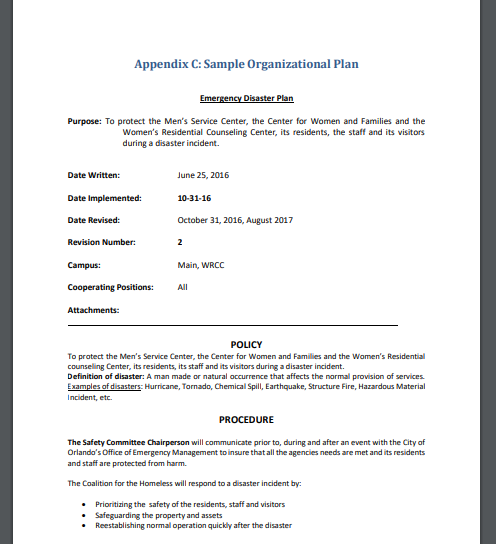 Disaster Preparedness Plan Template
[Speaker Notes: Includes sample procedures, 
employee or departmental responsibilities, 
COMMUNITY CONTACTS

Use this template and tailor it to your organization’s needs]
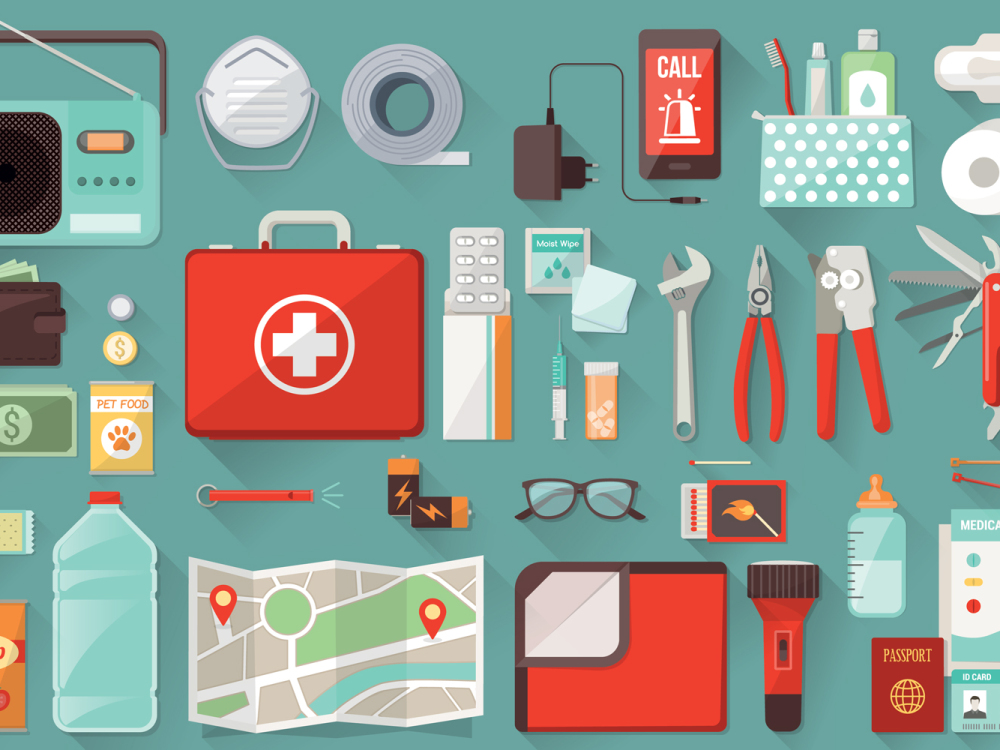 Build a disaster kit
Water – 1 gallon per person per day for 3 to 7 days
Food – for at least 3 – 7 days
First Aid Kit / Medicines/ Prescriptions
Special Items – for babies and elderly
Toiletries
Flashlight / Batteries
Battery-powered Radio
NOAA WX Radio
Important Documents
Pet care Items
[Speaker Notes: For Organizations: 
This list might also include items such as: Sanitation & Hygiene Items, Blankets or sleeping bags, masks,]
Stay informed
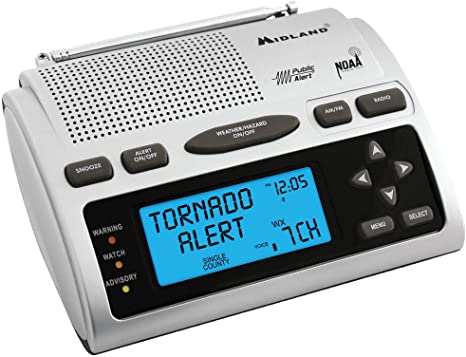 Be sure to watch local news coverage of official press conferences. 
For Storm Forecasts, visit https://www.nhc.noaa.gov/
Follow NWS Melbourne on Twitter!
@NWSMelbourne, https://twitter.com/NWSMelbourne
https://www.weather.gov/mlb/
Purchase a NOAA Weather Alert Radio.
[Speaker Notes: LE/Fire train together
Regional Exercises
Annual EOC TTX Training at Executive Level and our ESFs]
Stay informed
Seminole County
https://www.seminolecountyfl.gov/departments-services/county-managers-office/prepare-seminole/
Orange County 
https://www.orangecountyfl.net/EmergencySafety/EmergencyInformation.aspx#.YKv8AahKgUF
Osceola County 
https://www.osceola.org/agencies-departments/emergency-management/
[Speaker Notes: LE/Fire train together
Regional Exercises
Annual EOC TTX Training at Executive Level and our ESFs]
Stay informed
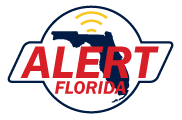 Sign up for a text-based emergency notification system. 
https://www.floridadisaster.org/alertflorida/
Register for your county! 
Seminole: https://member.everbridge.net/index/892807736724714
Orange: https://member.everbridge.net/index/892807736724714
Osceola: https://member.everbridge.net/453003085614910
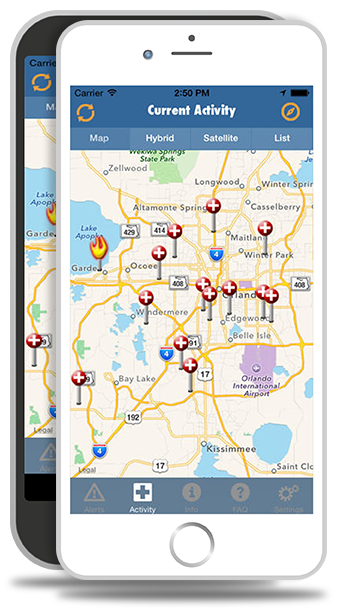 [Speaker Notes: LE/Fire train together
Regional Exercises
Annual EOC TTX Training at Executive Level and our ESFs]
Reminder
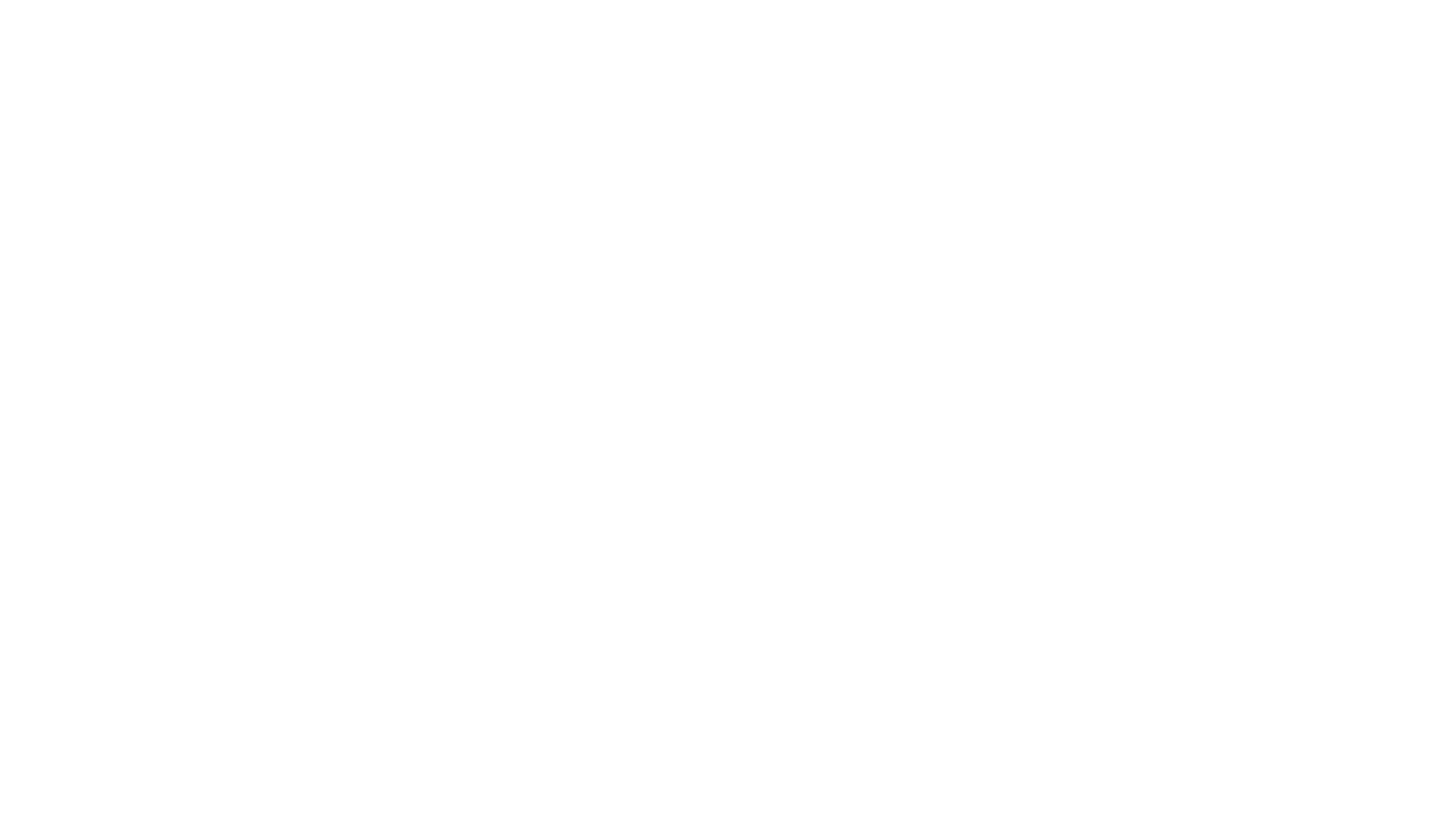 Announcements!
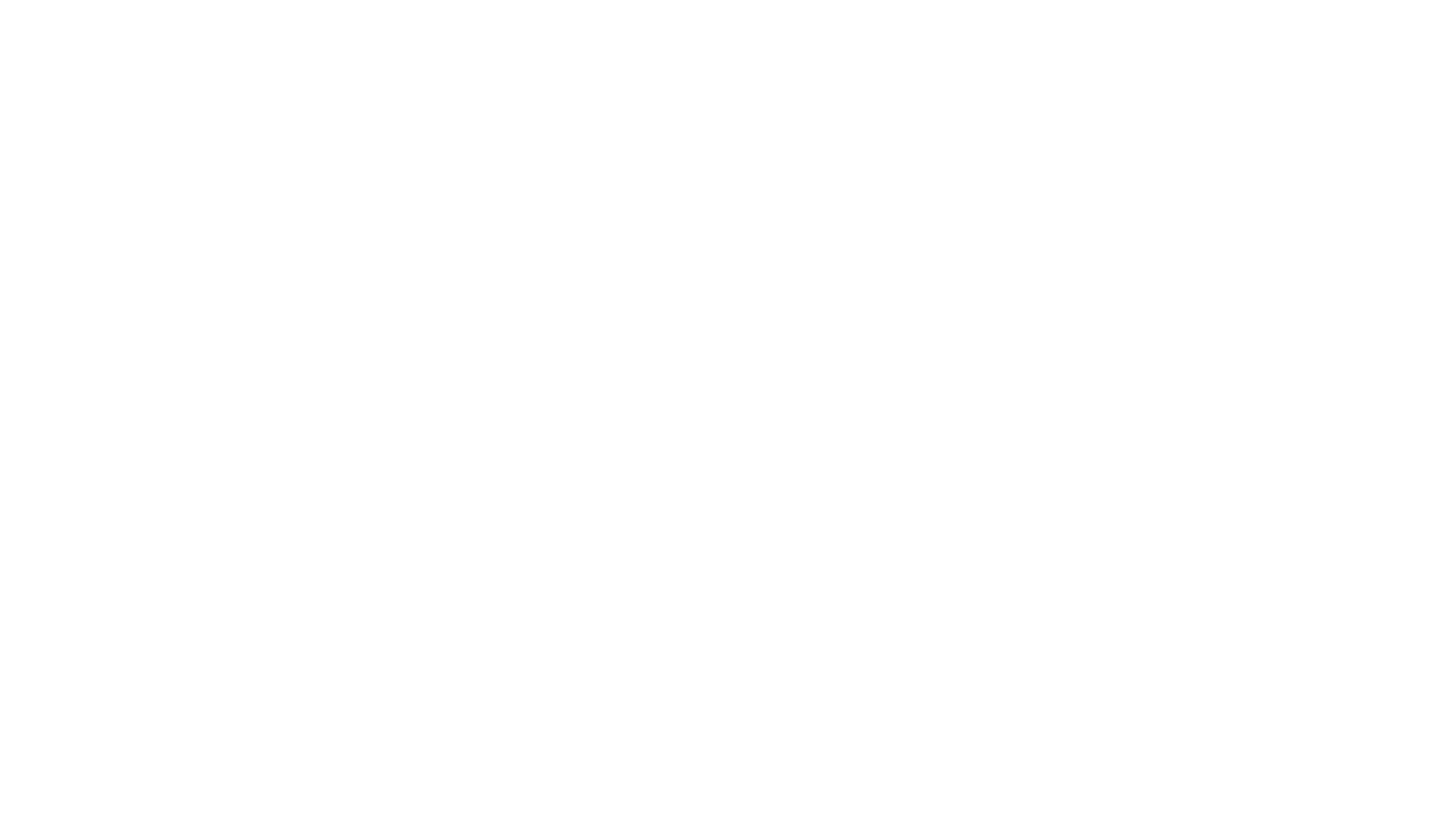 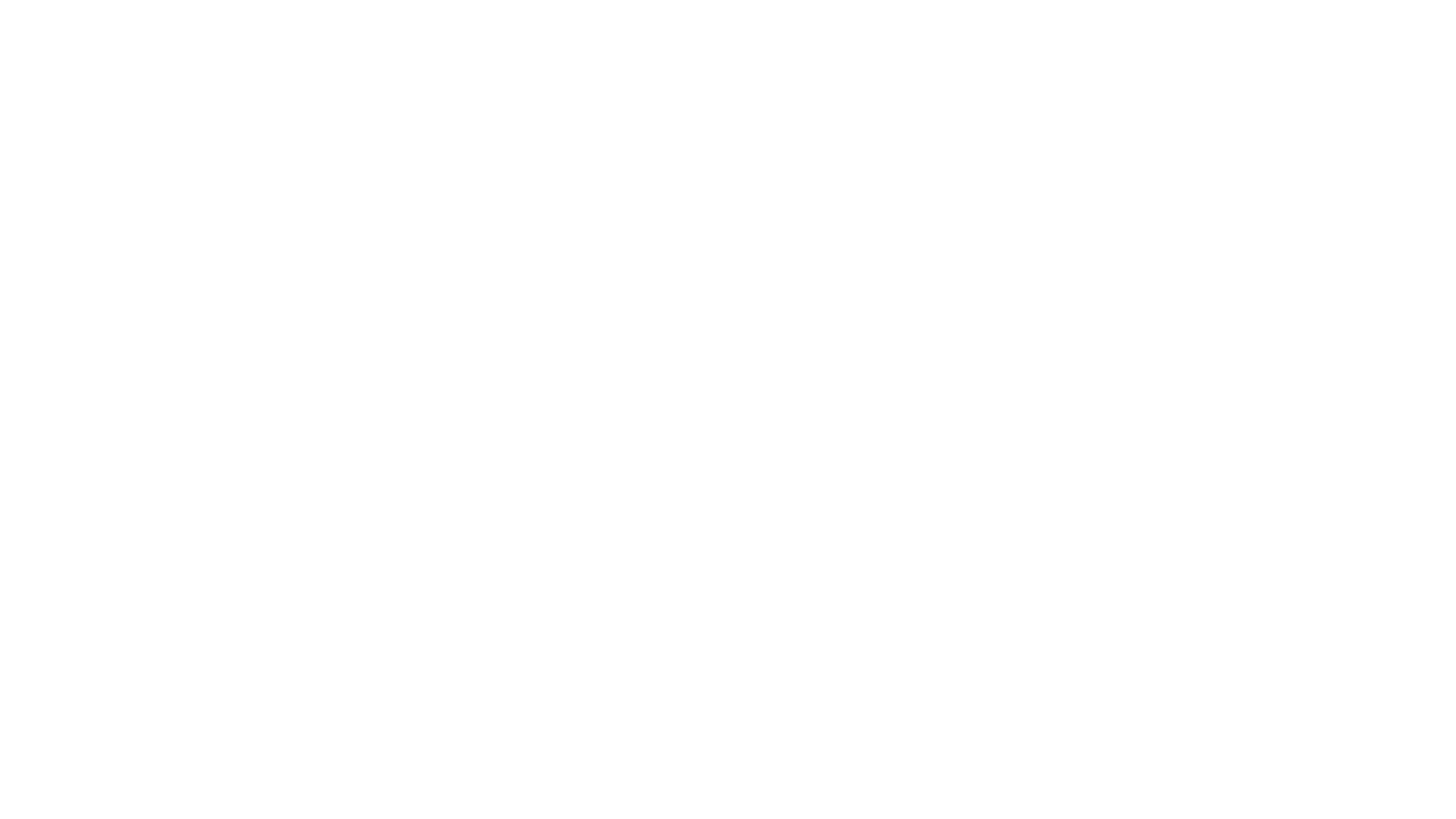 HUD and ACF Funding Opportunity For Youth Experiencing Homelessness or Housing Instability
Congratulations!
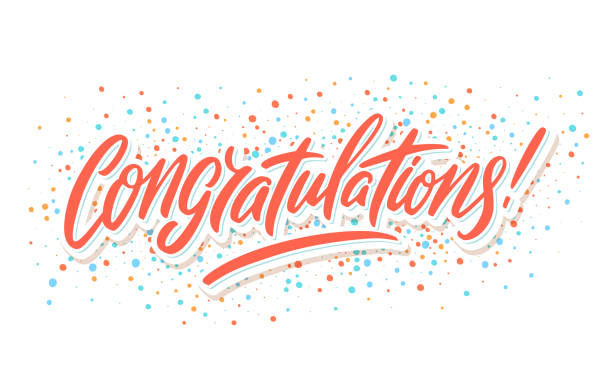 Richard Wang, Program Director at Wayne Densch Center, was awarded Social Work Intern Supervisor of the Year by the School of Social Work at UCF
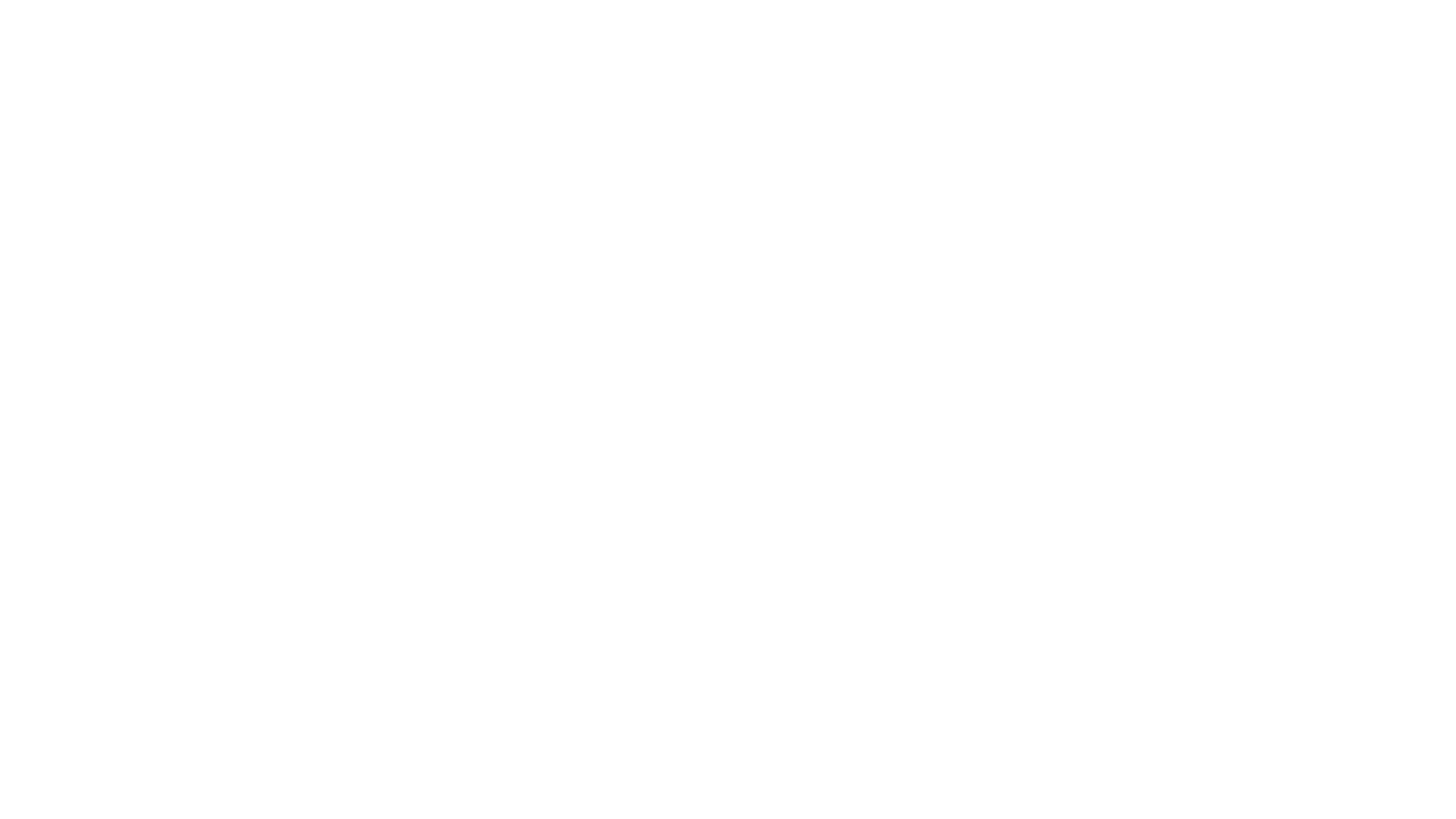 Let HSN meet your PPE needs! 
Reusable and Disposable Masks 
Hand Sanitizer 
Gloves 
Need any? Let us know!
Contact Christopher.Fowler@hsncfl.org to arrange a pickup
Need PPE?
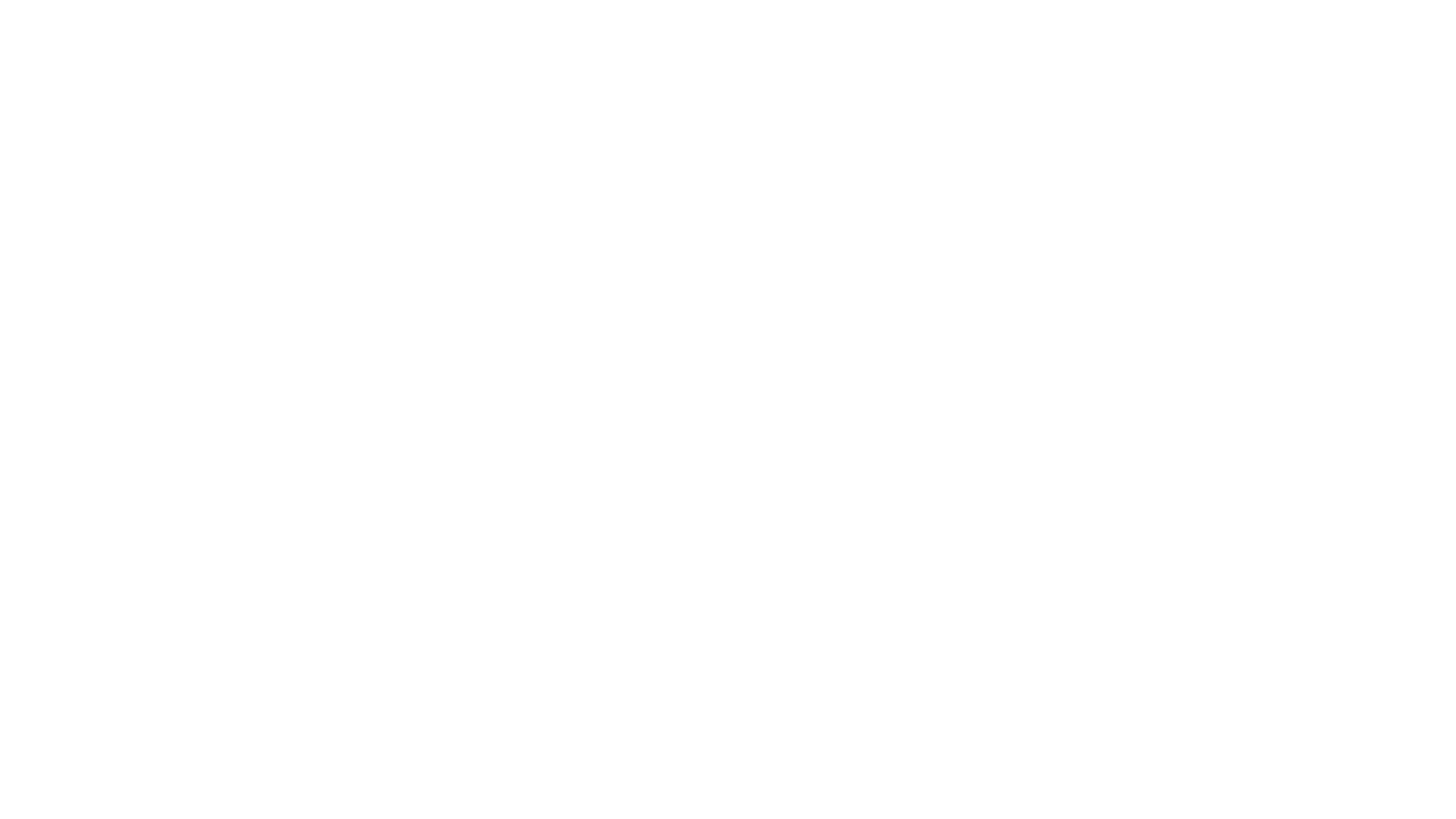 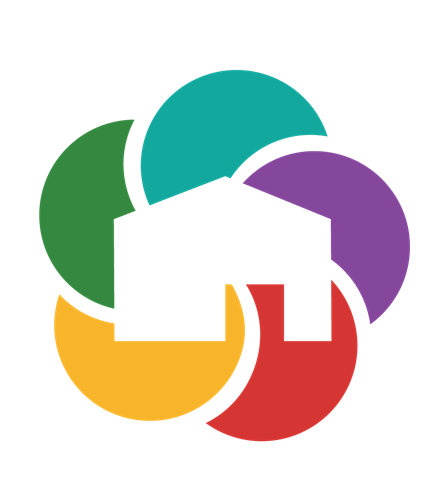 Next Meeting
Tuesday, May 24th, 2022
9 to 10:30 am
Location: Online